Министерство образования Республики Мордовия 
Портфолио
Овчинниковой Светланы Евгеньевны, 
воспитателя МДОУ «Детский сад № 1» г.о.Саранск
Дата рождения: 07. 09. 1971г.
Профессиональное образование: высшее
Ичалковское педагогическое училище им. С.М.Кирова 1990г. Преподавание труда и черчения, воспитатель. Учитель труда, воспитатель.
№ диплома ПТ 004055, дата выдачи: 29 июня 1990г.
г.Саранск МГУ имени  Н. П. Огарёва, Географ. Преподаватель, по специальности «География»
№ диплома АВС 0691613, дата выдачи: 21 июня 1997г.
Профессиональная переподготовка ООО «Учебный центр ПРОФЗНАНИЯ», дошкольного образования квалификация: воспитатель. № диплома 133100178303, дата выдачи: 06 февраля 2020г.
Стаж педагогической работы (по специальности): 26,5 лет.
Общий трудовой стаж: 26,5 лет.
Наличие квалификационной категории:
 первая квалификационная категория; 
приказ № 1034, от 21.11.2018г.
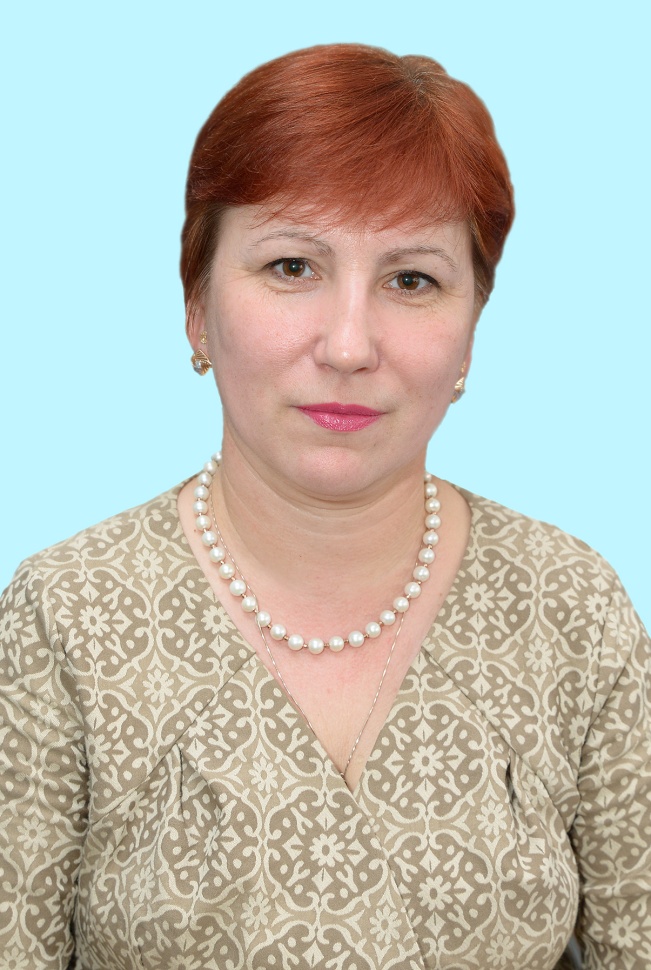 Представление инновационного педагогического опыта на сайте МДОУ «Детский сад №1»
https://ds1sar.schoolrm.ru/sveden/employees/10837/256207/
Участие в инновационной (экспериментальной) деятельности
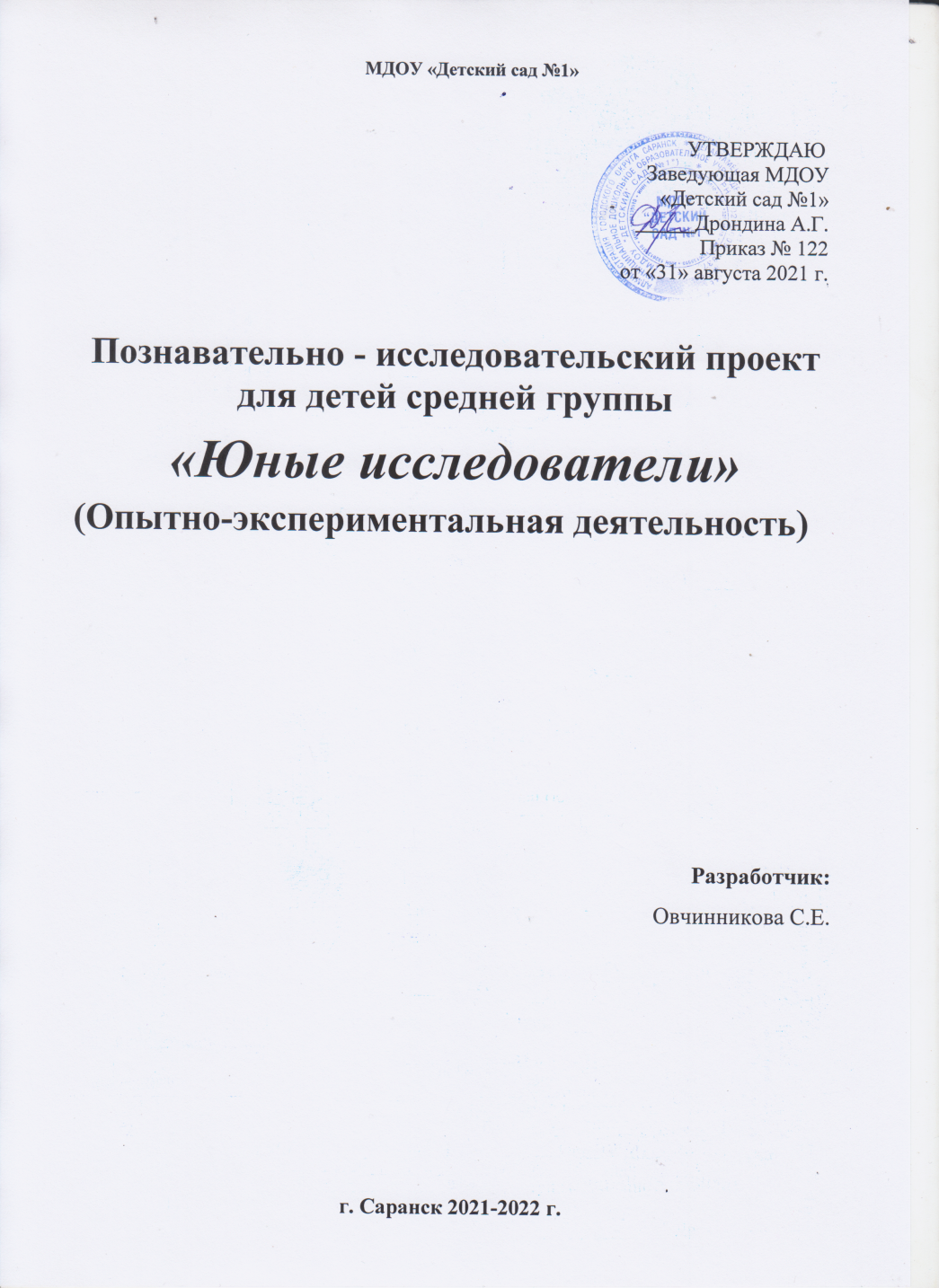 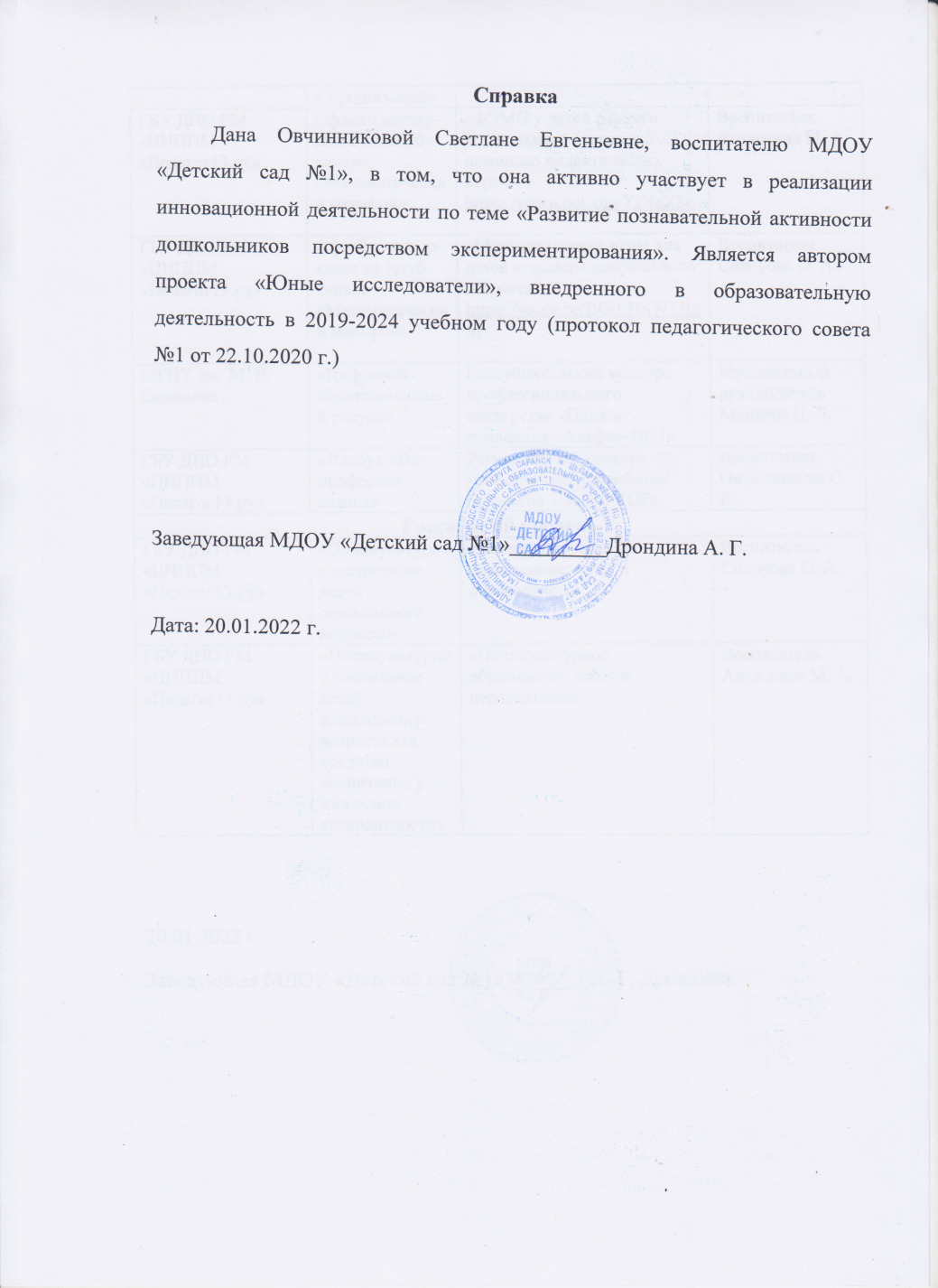 Наставничество
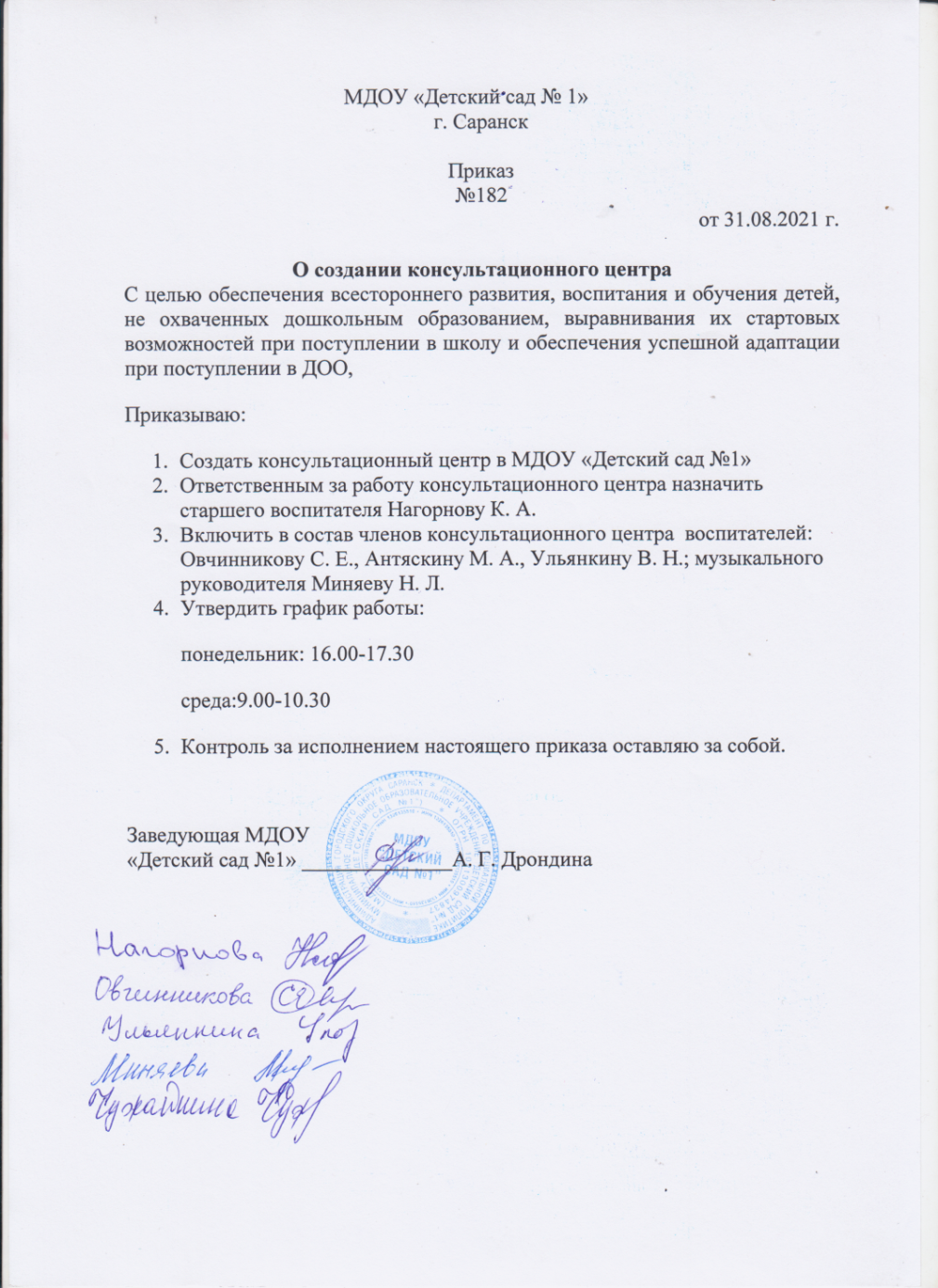 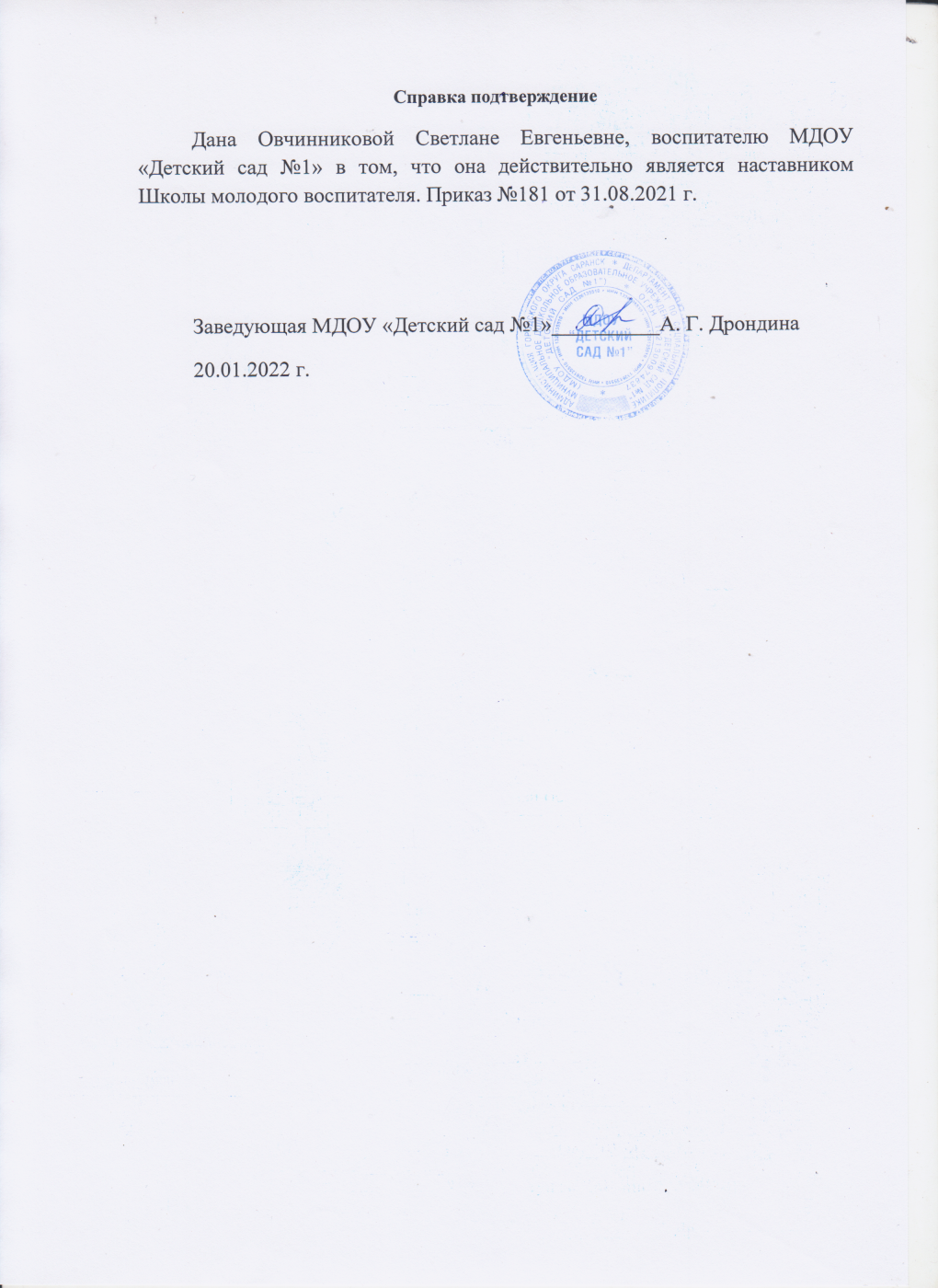 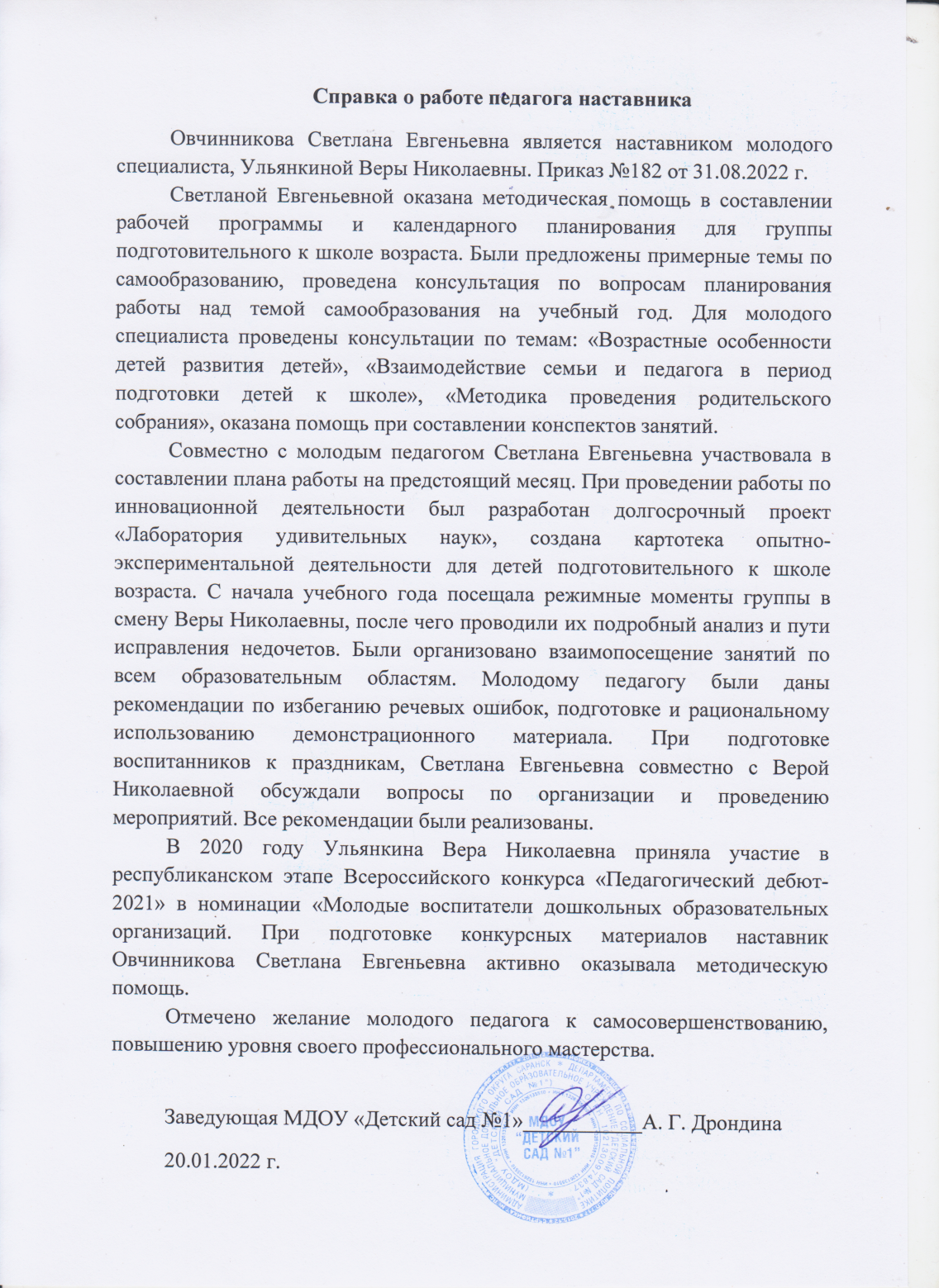 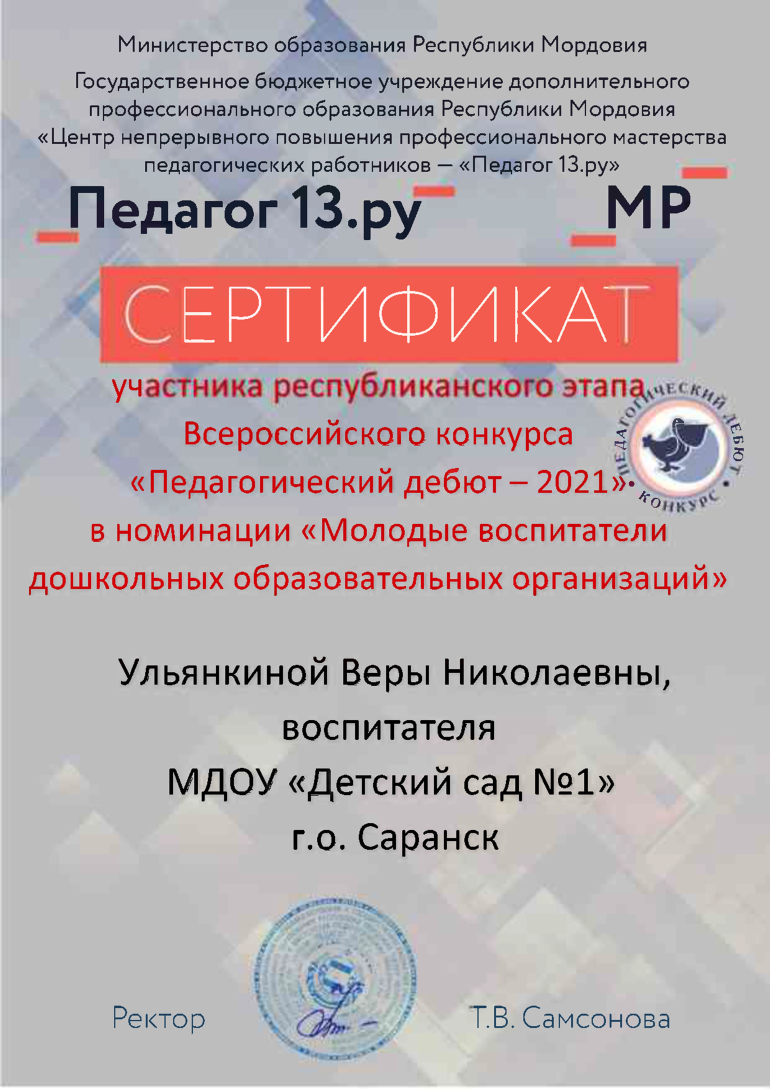 Наличие публикаций, 
  включая интернет публикации
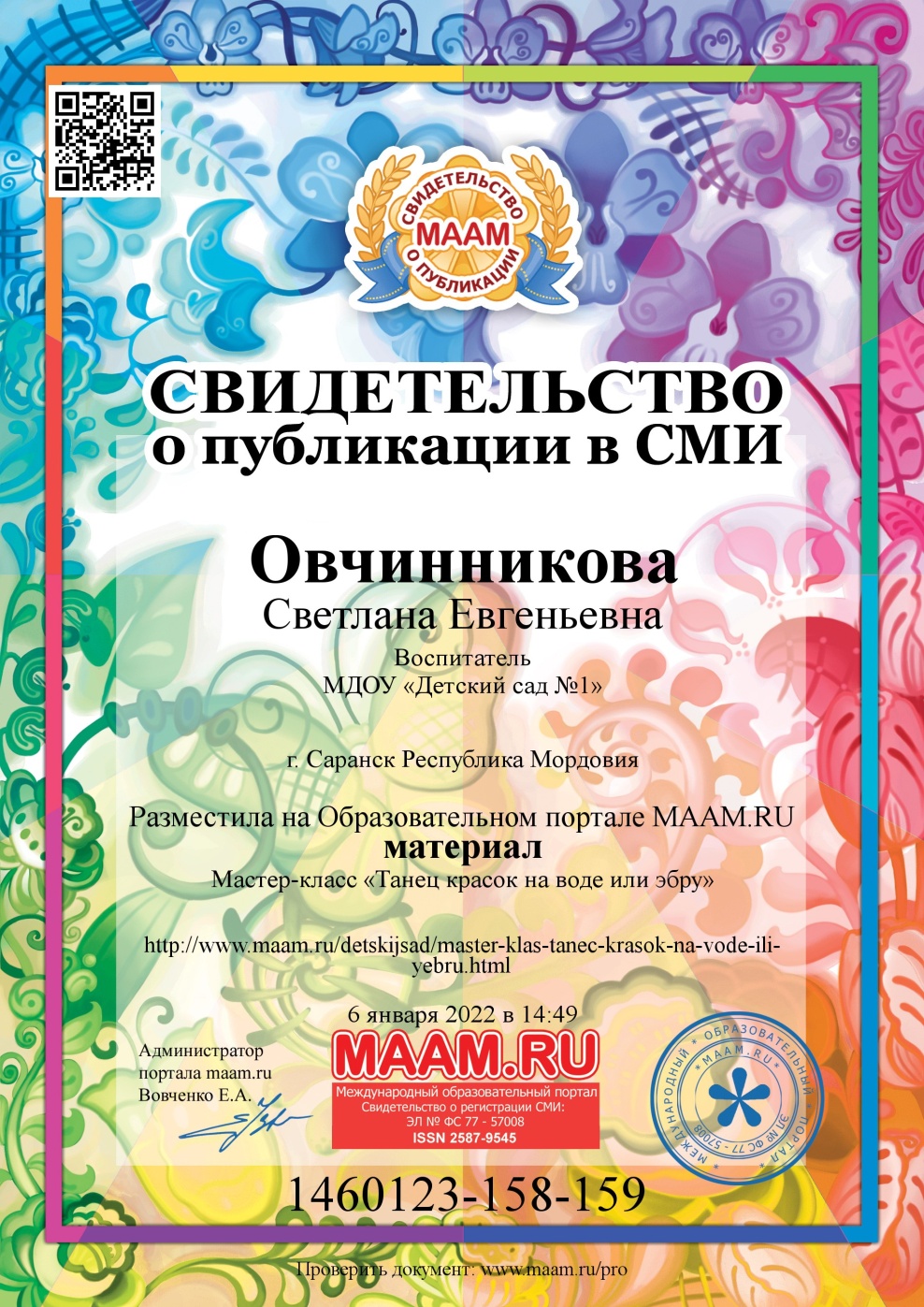 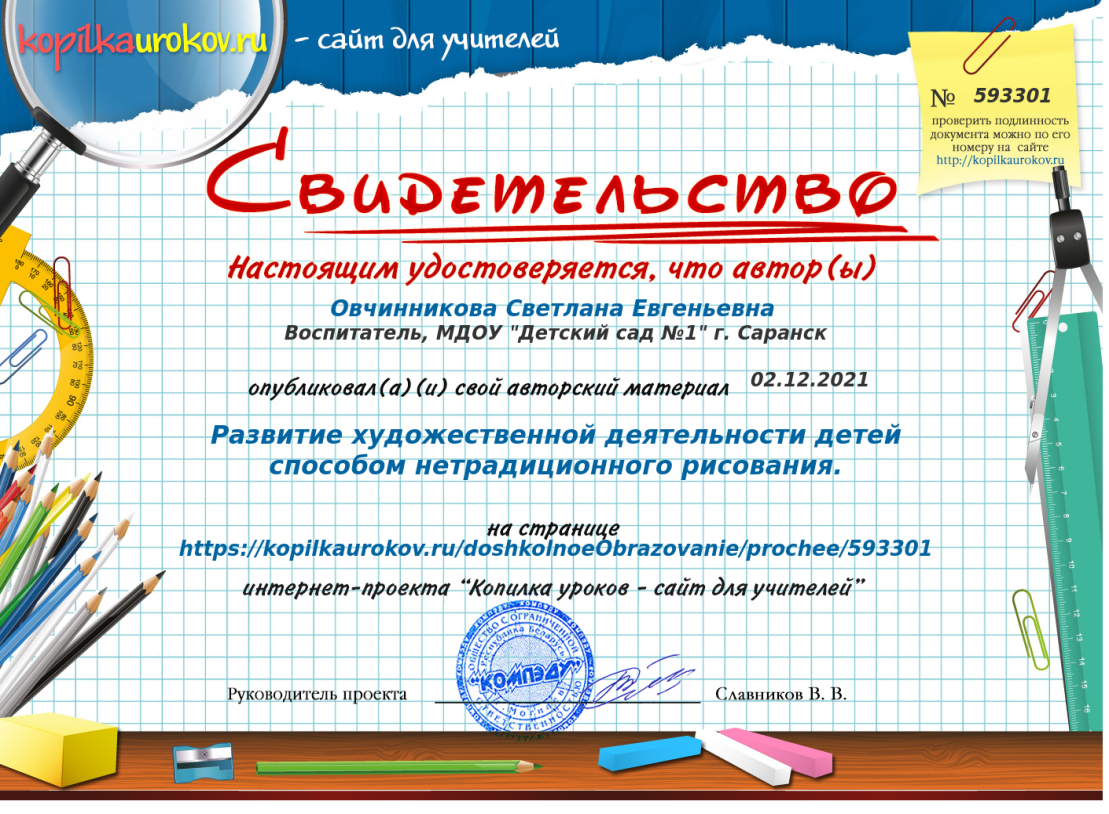 Журнал «Современный урок»
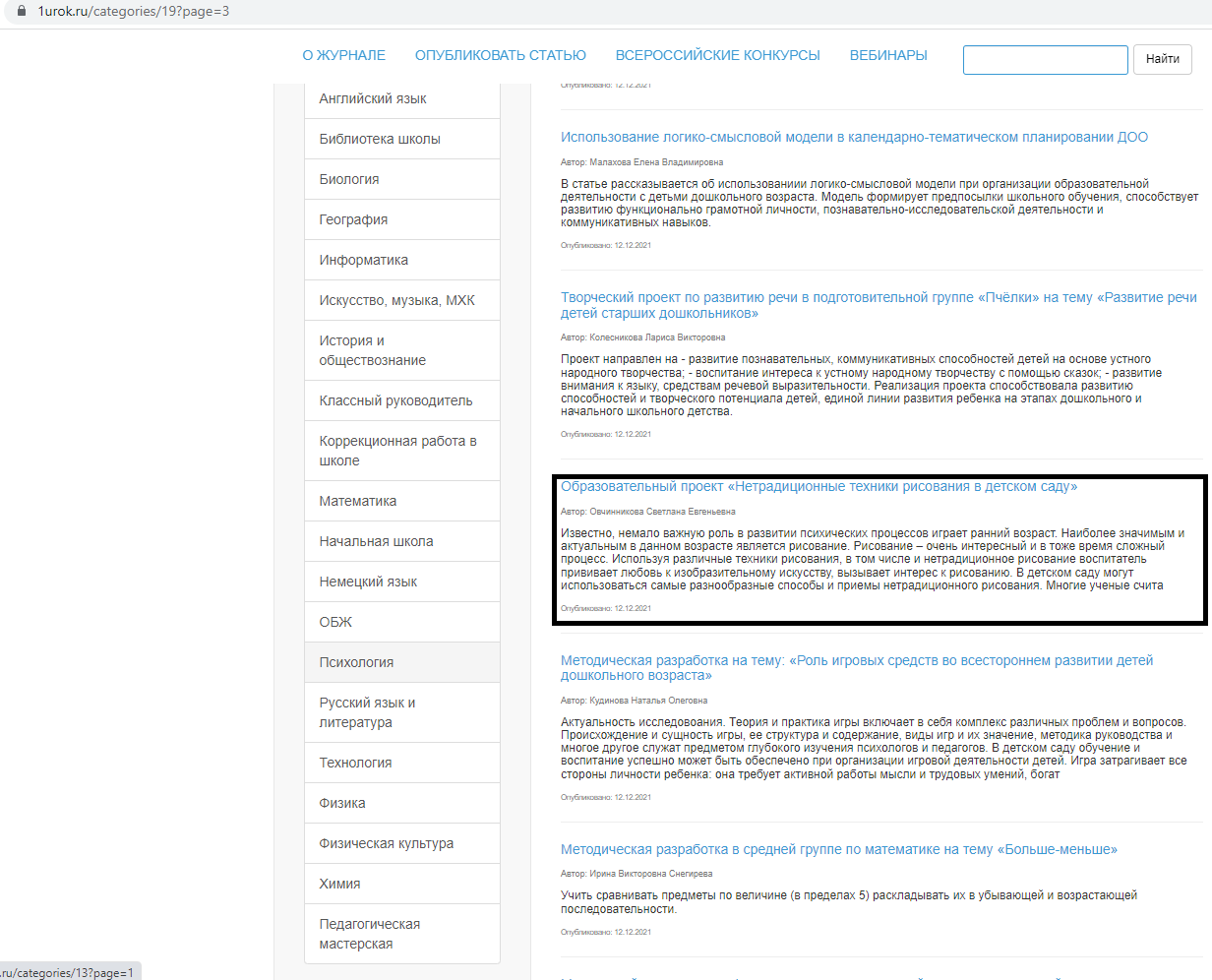 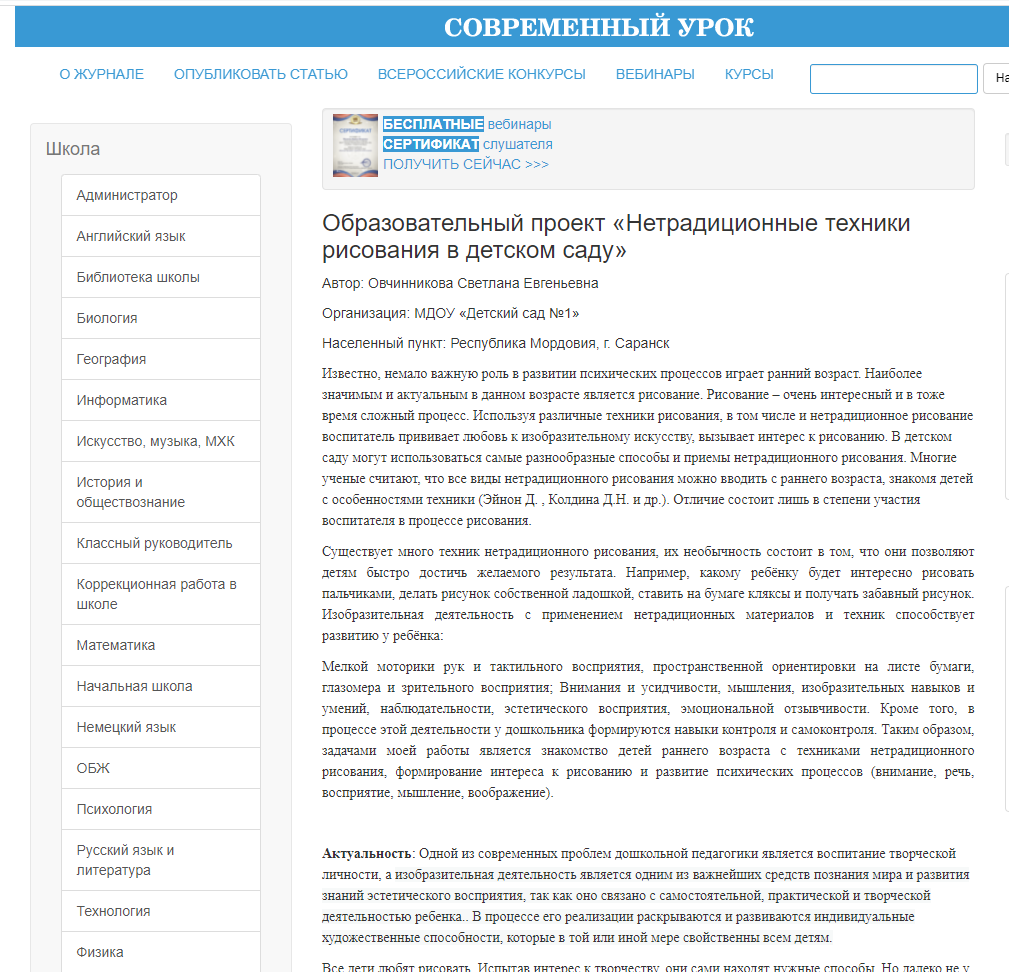 Результаты участия воспитанников в конкурсах, выставках, турнирах, соревнованиях, акциях, фестивалях
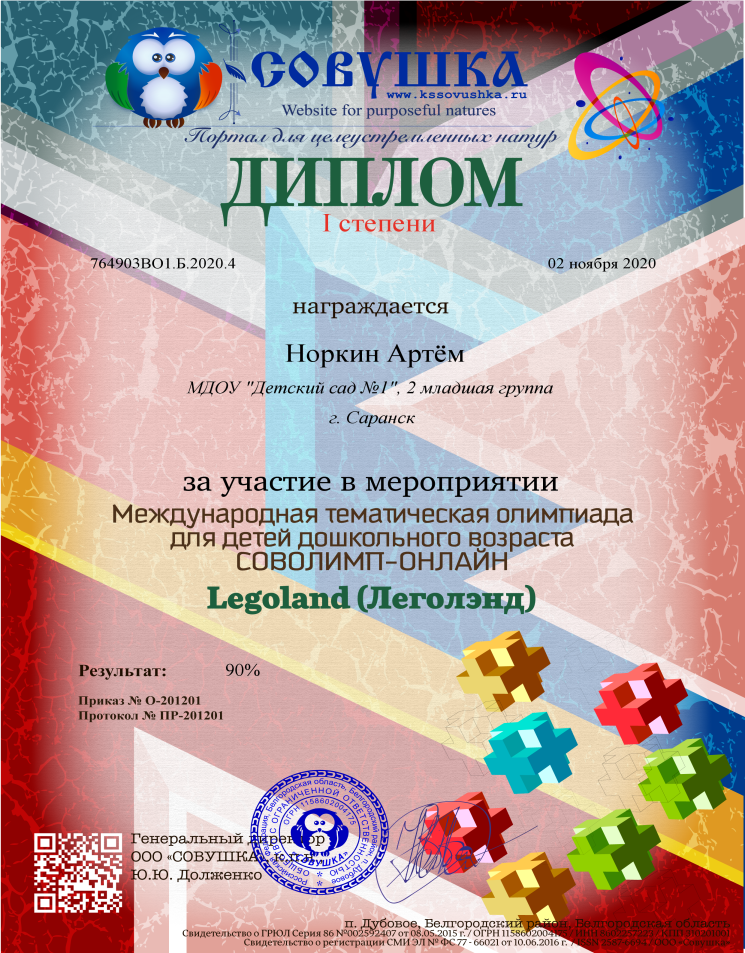 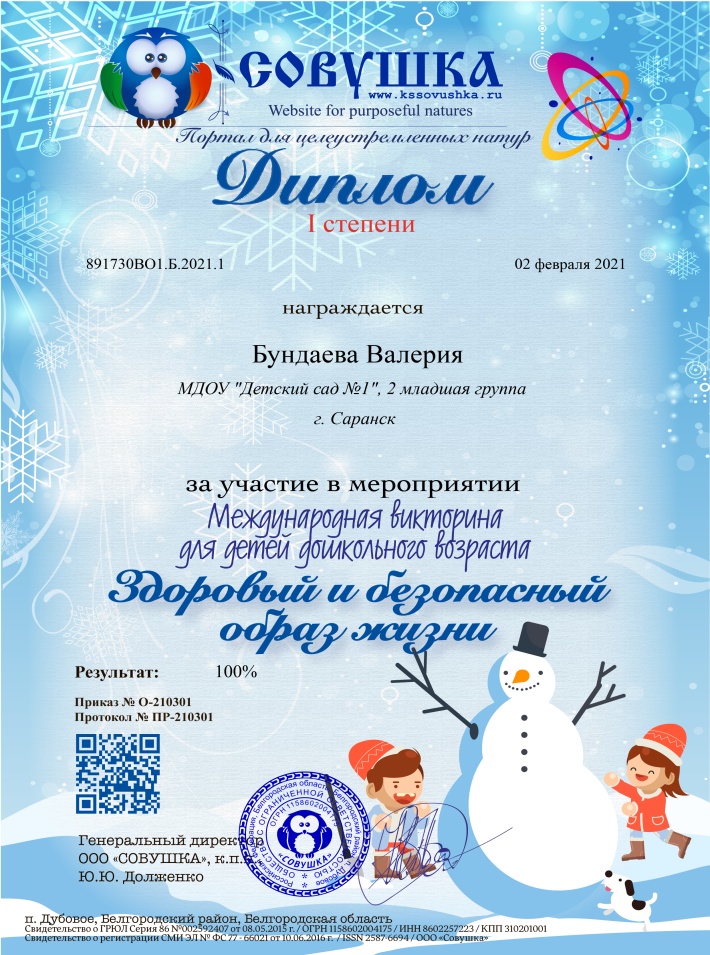 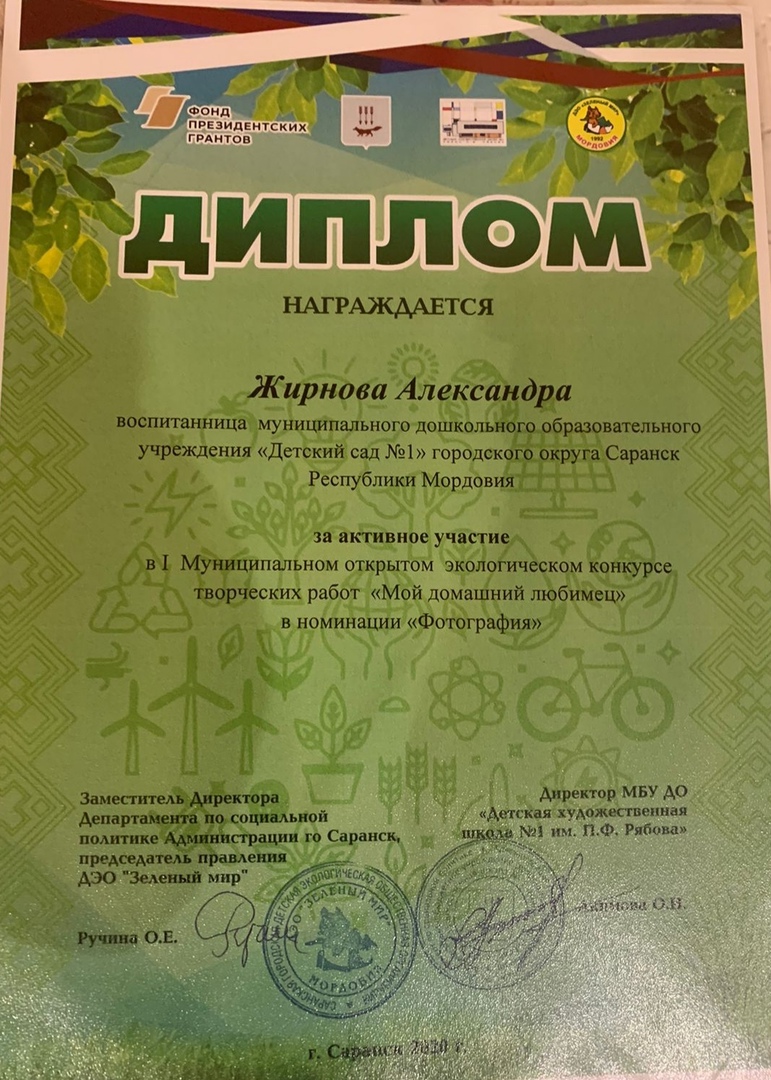 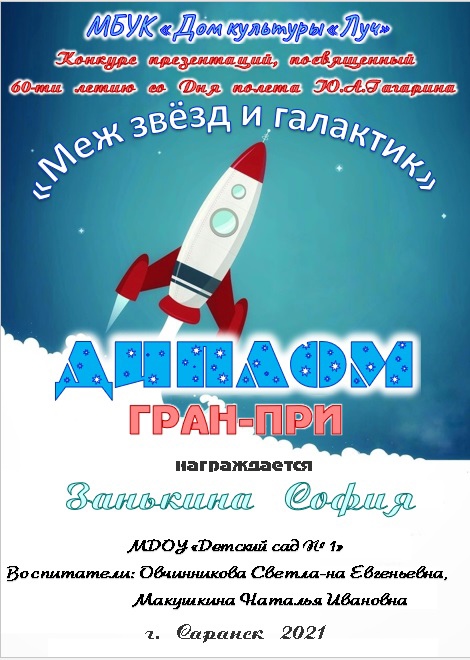 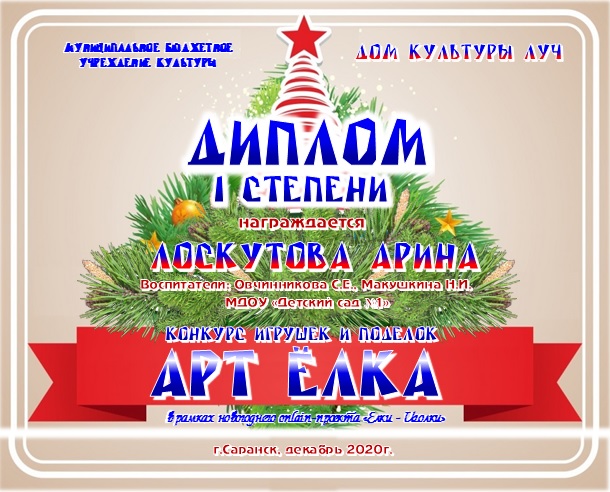 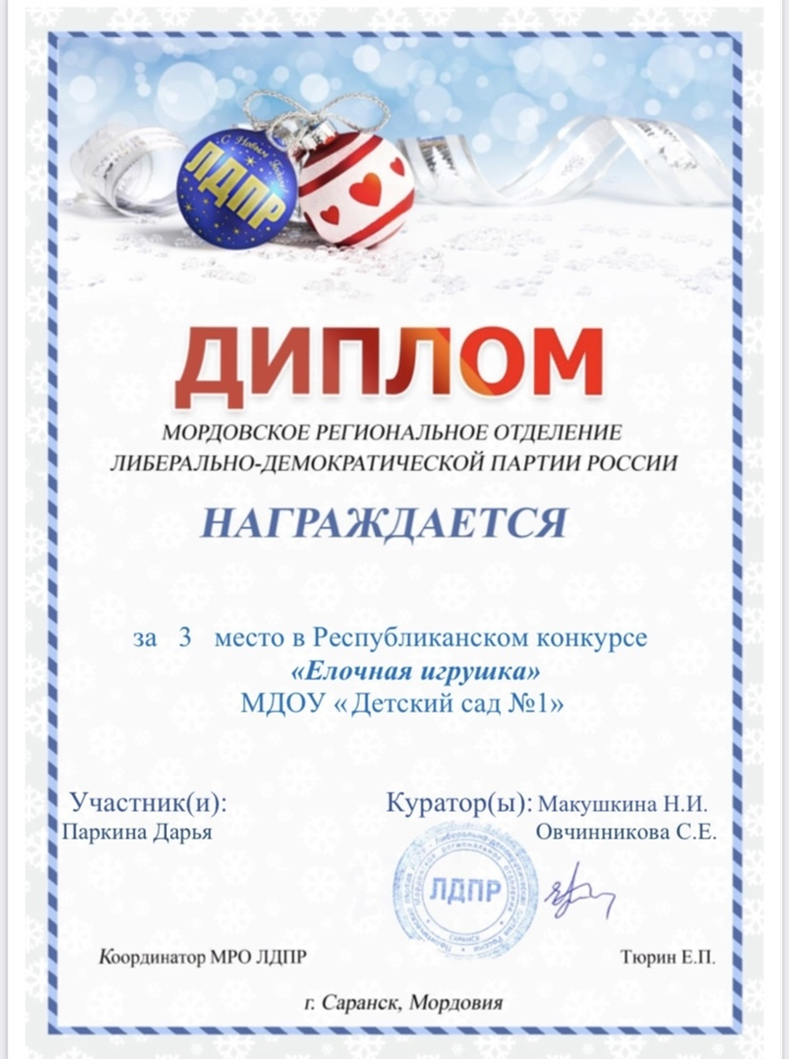 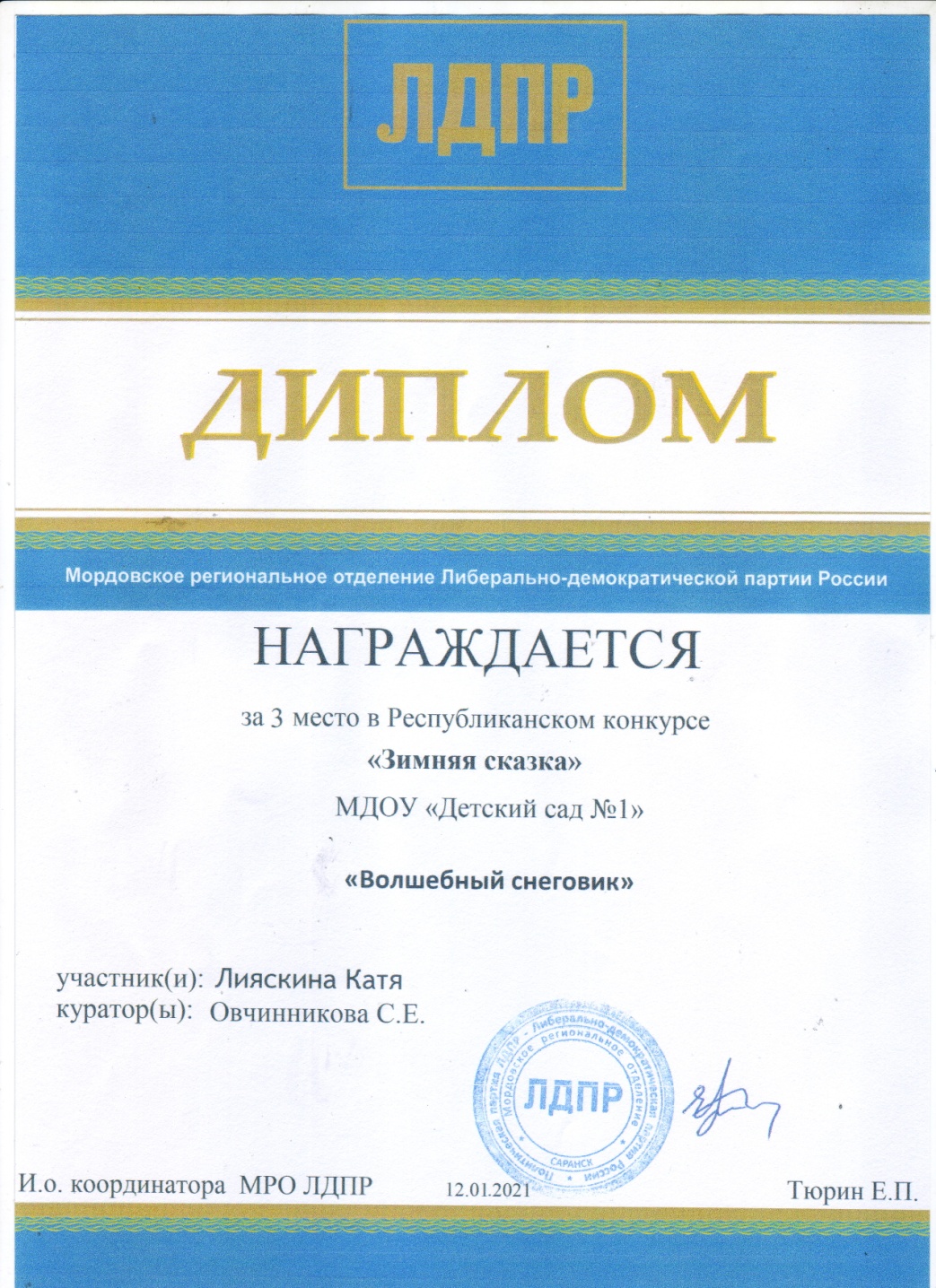 Наличие авторских программ,                          методических пособий.
Выступление на научно-практических конференциях, педагогических чтениях, семинарах, секциях, 
методических объединениях
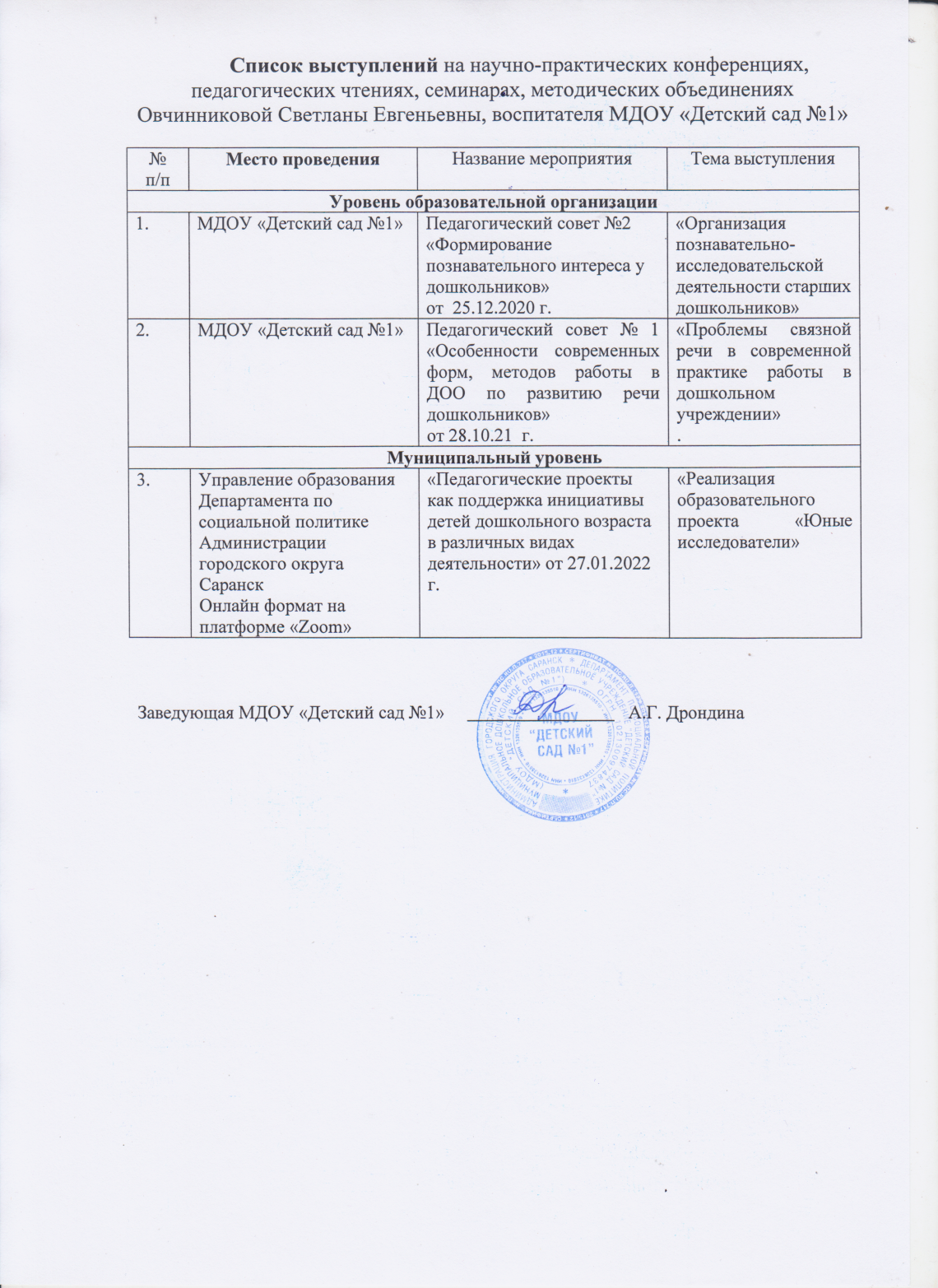 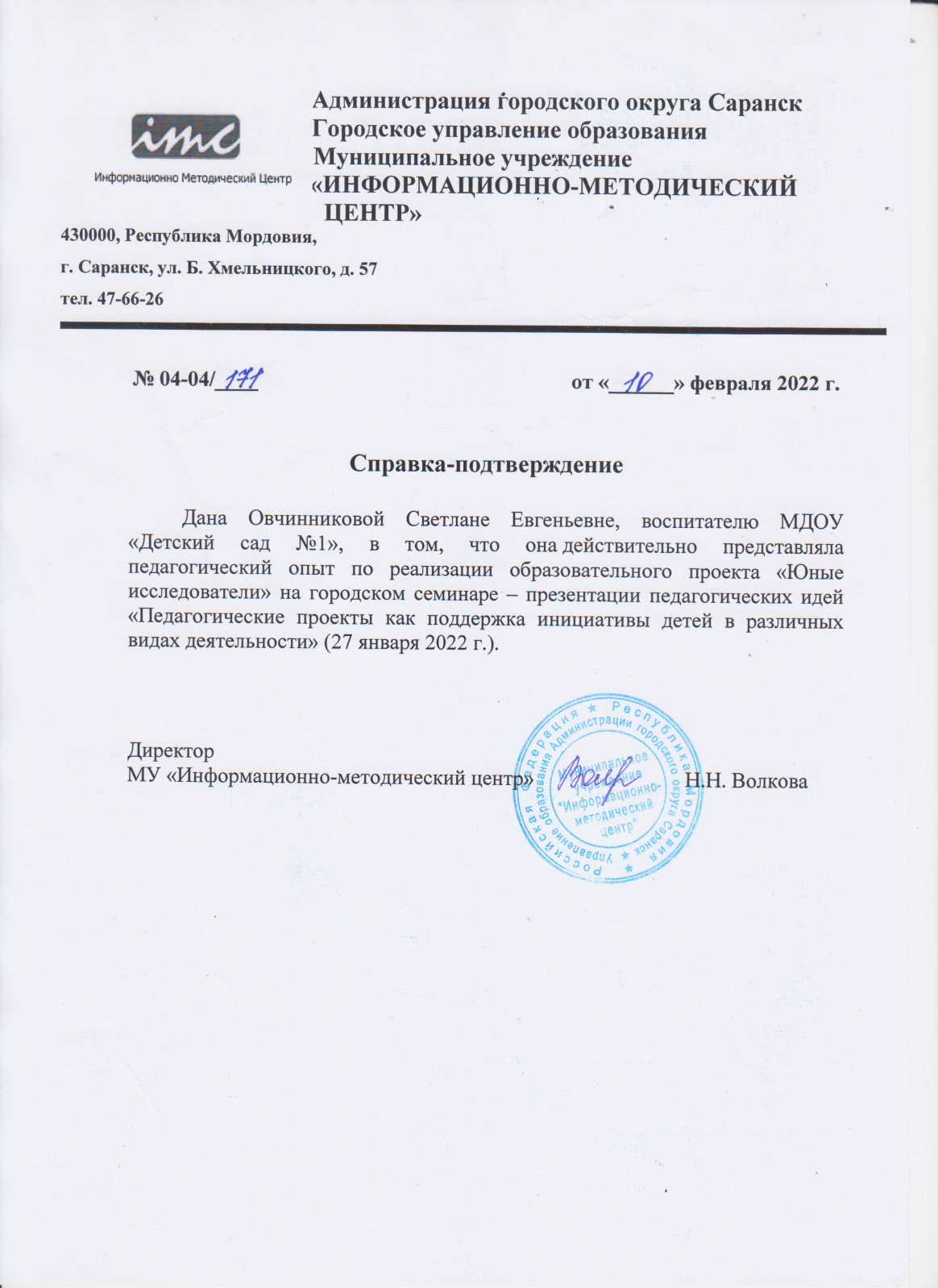 Проведение открытых занятий, мастер-классов, мероприятий.
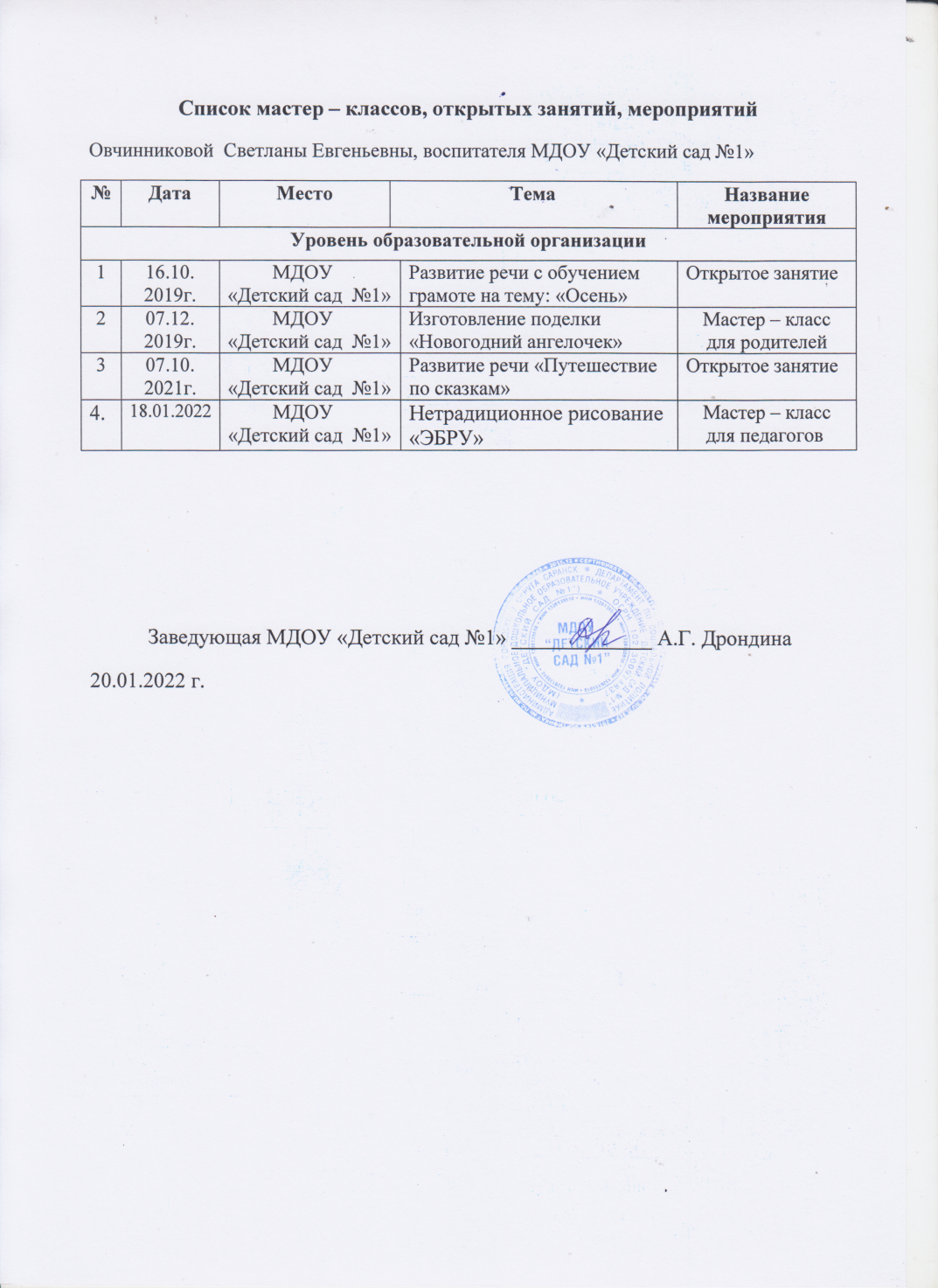 Экспертная деятельность
Общественная активность педагога: участие в экспертных комиссиях, жюри конкурсов и т.д.
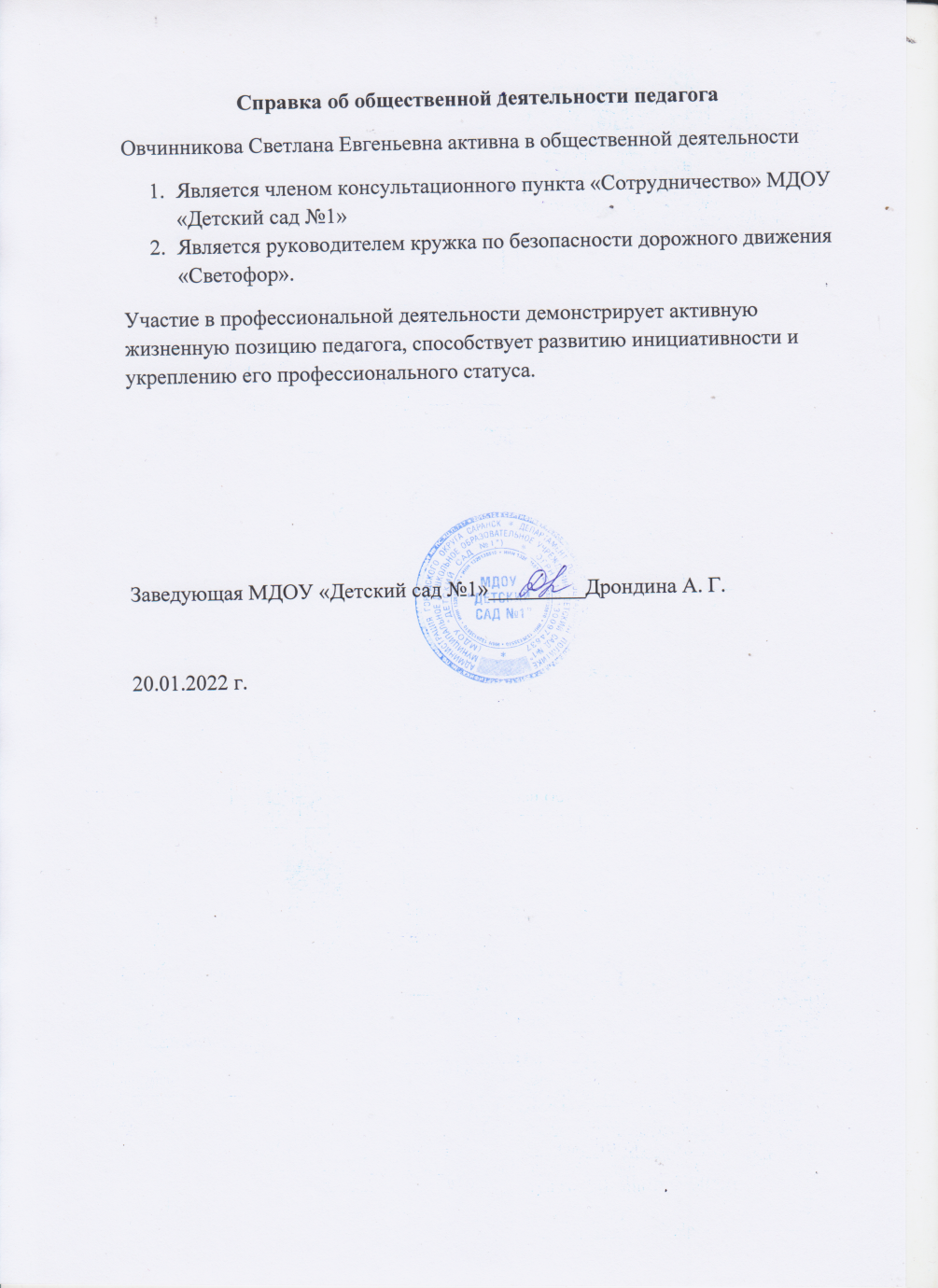 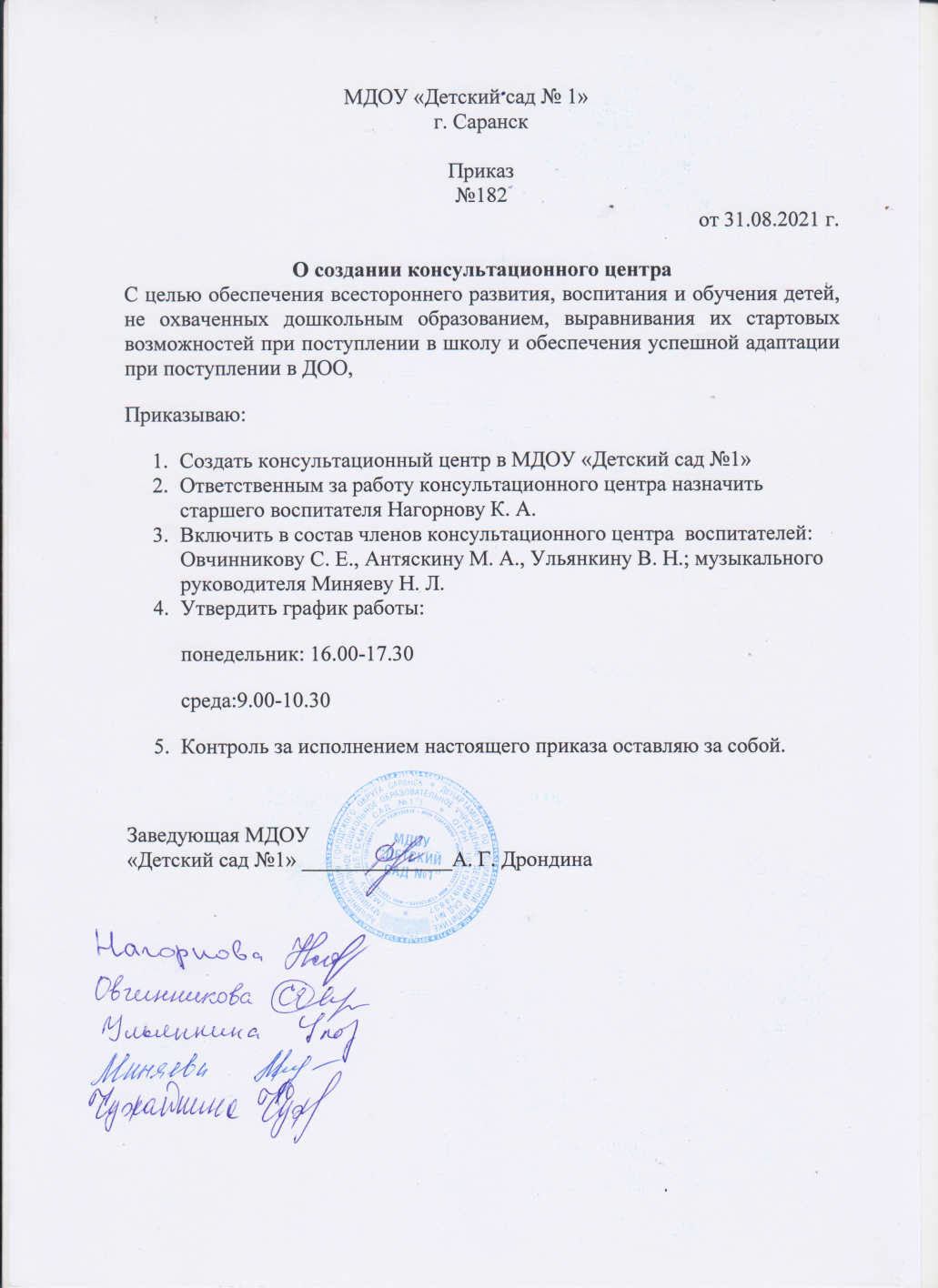 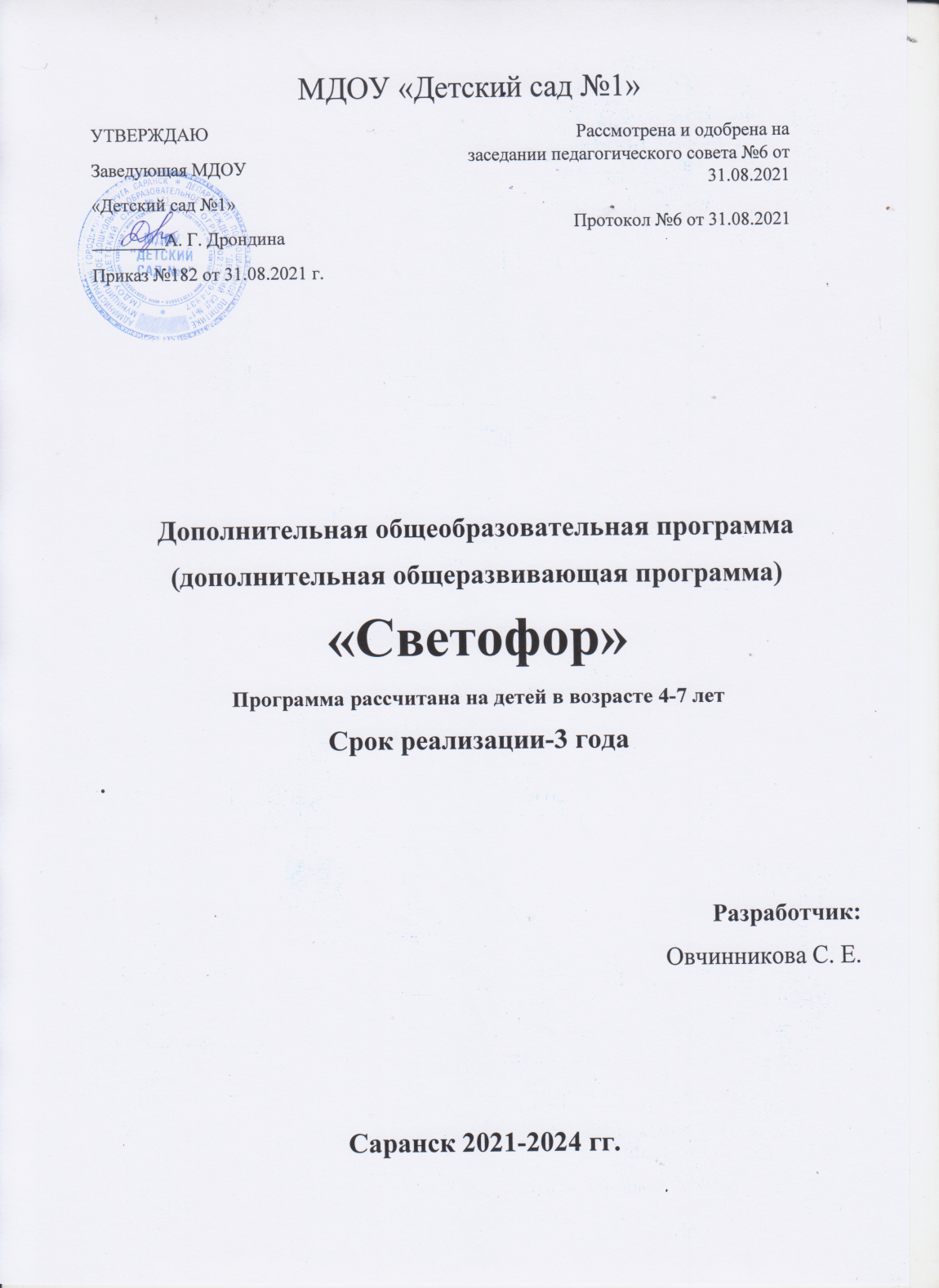 Позитивные результаты работы     с  воспитанниками
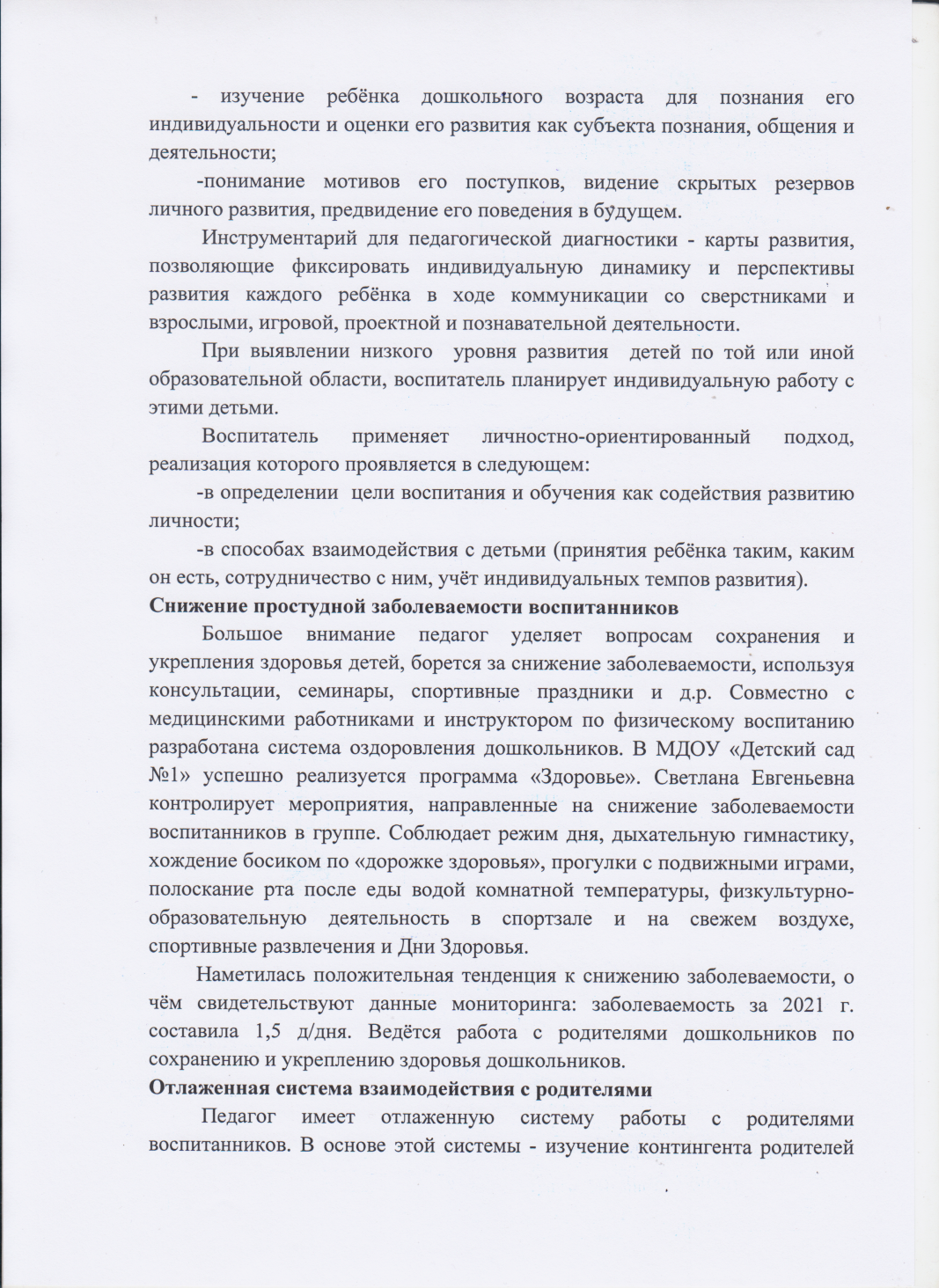 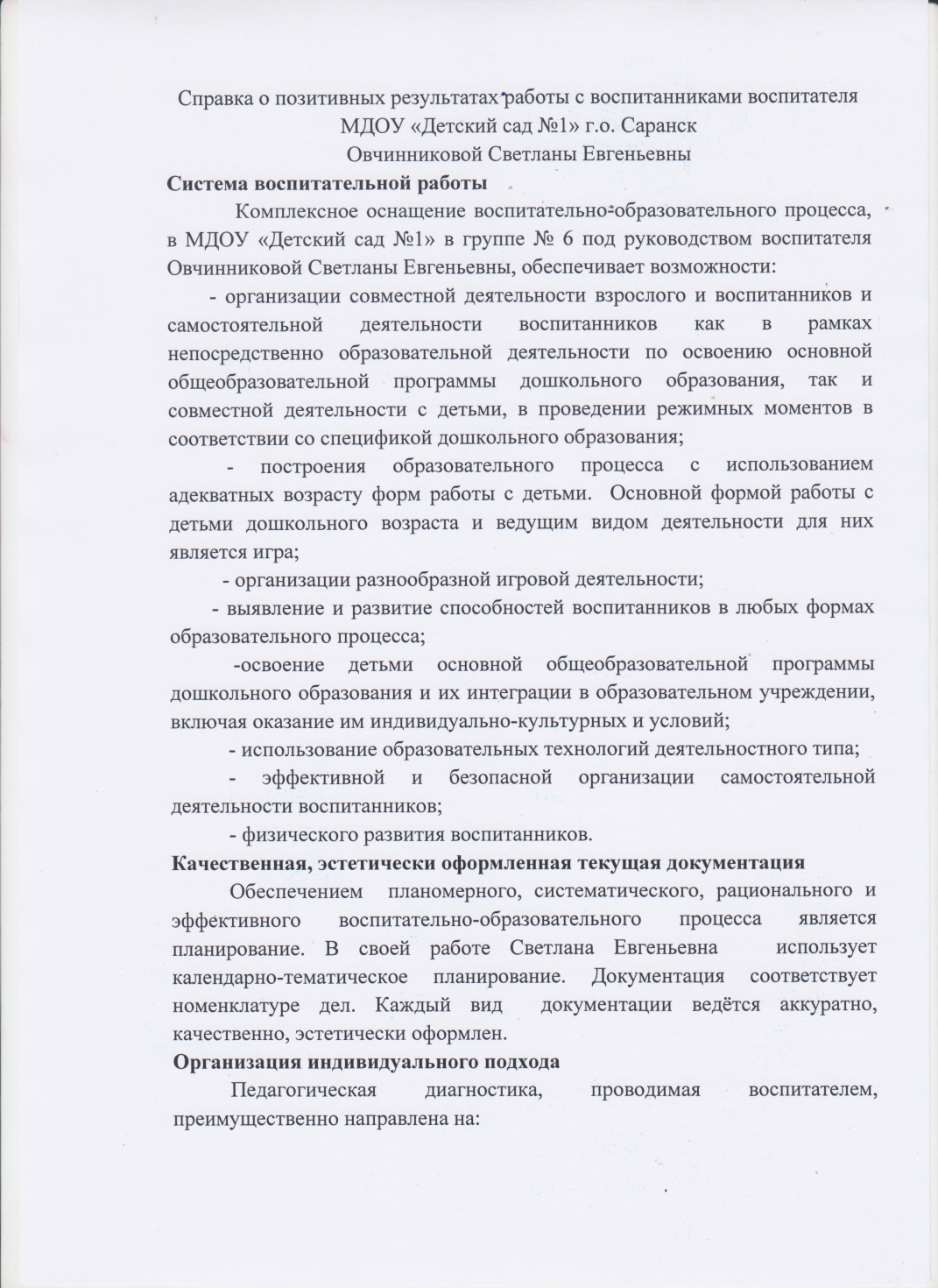 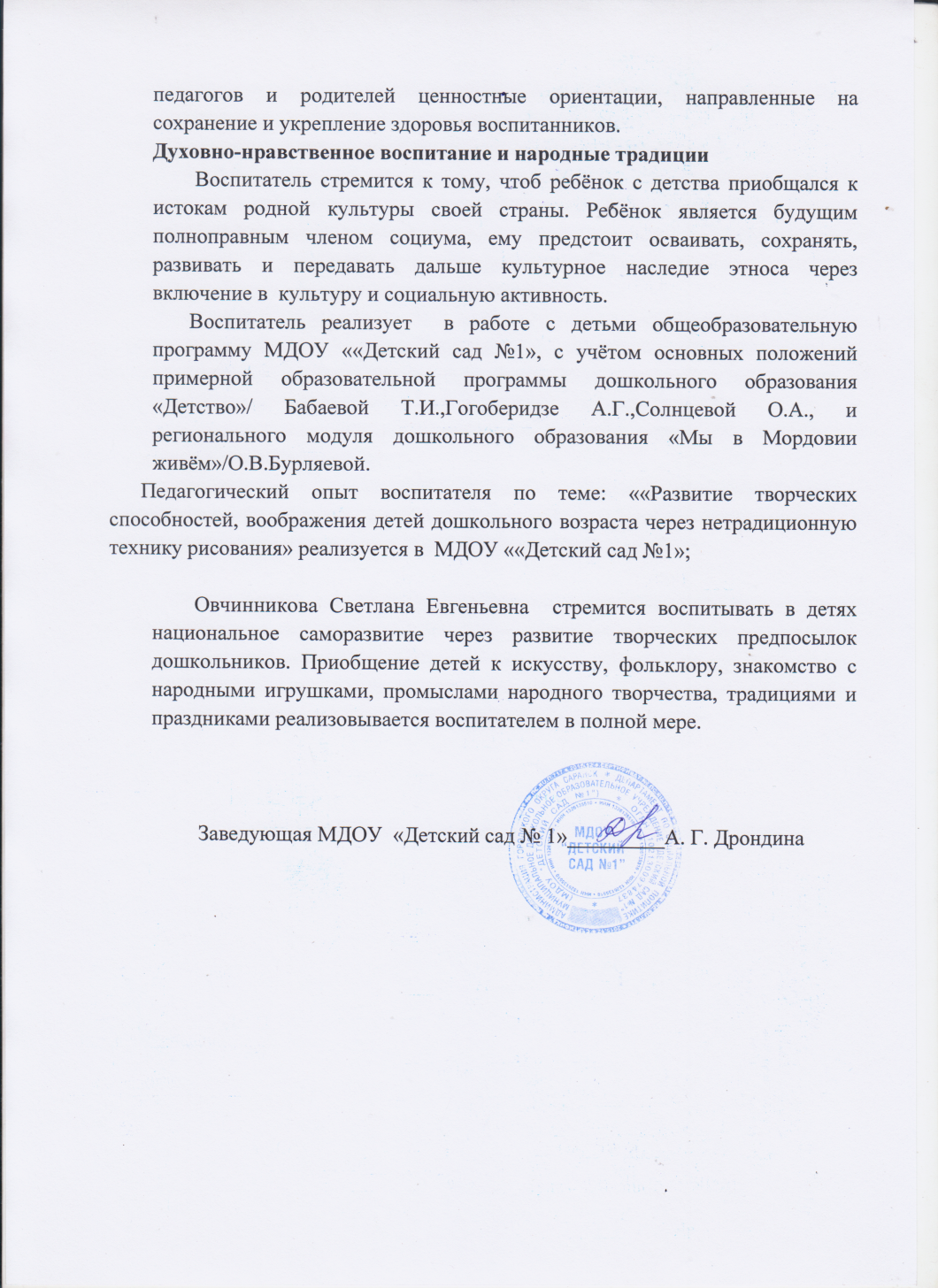 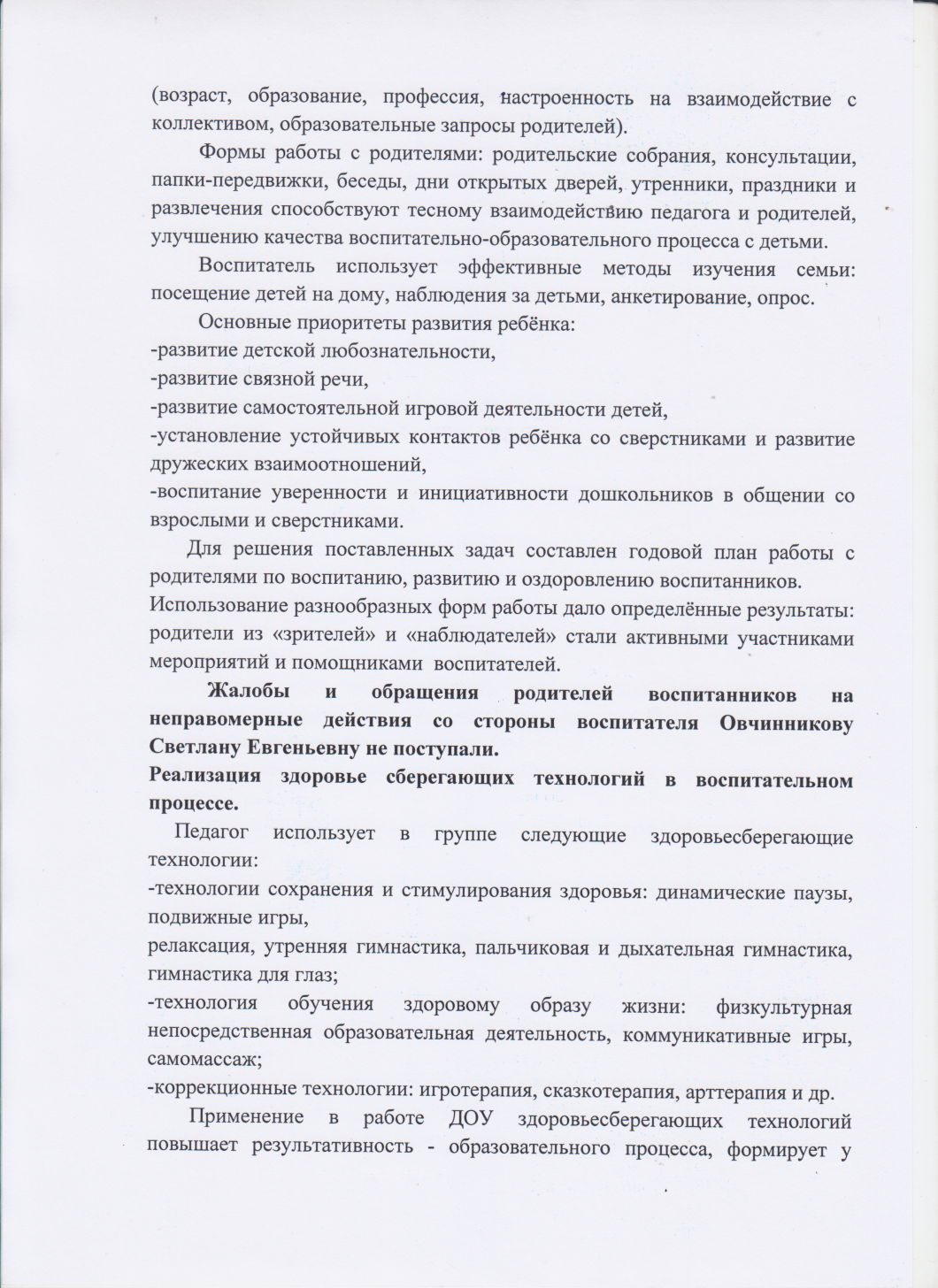 Качество взаимодействия
 с родителями
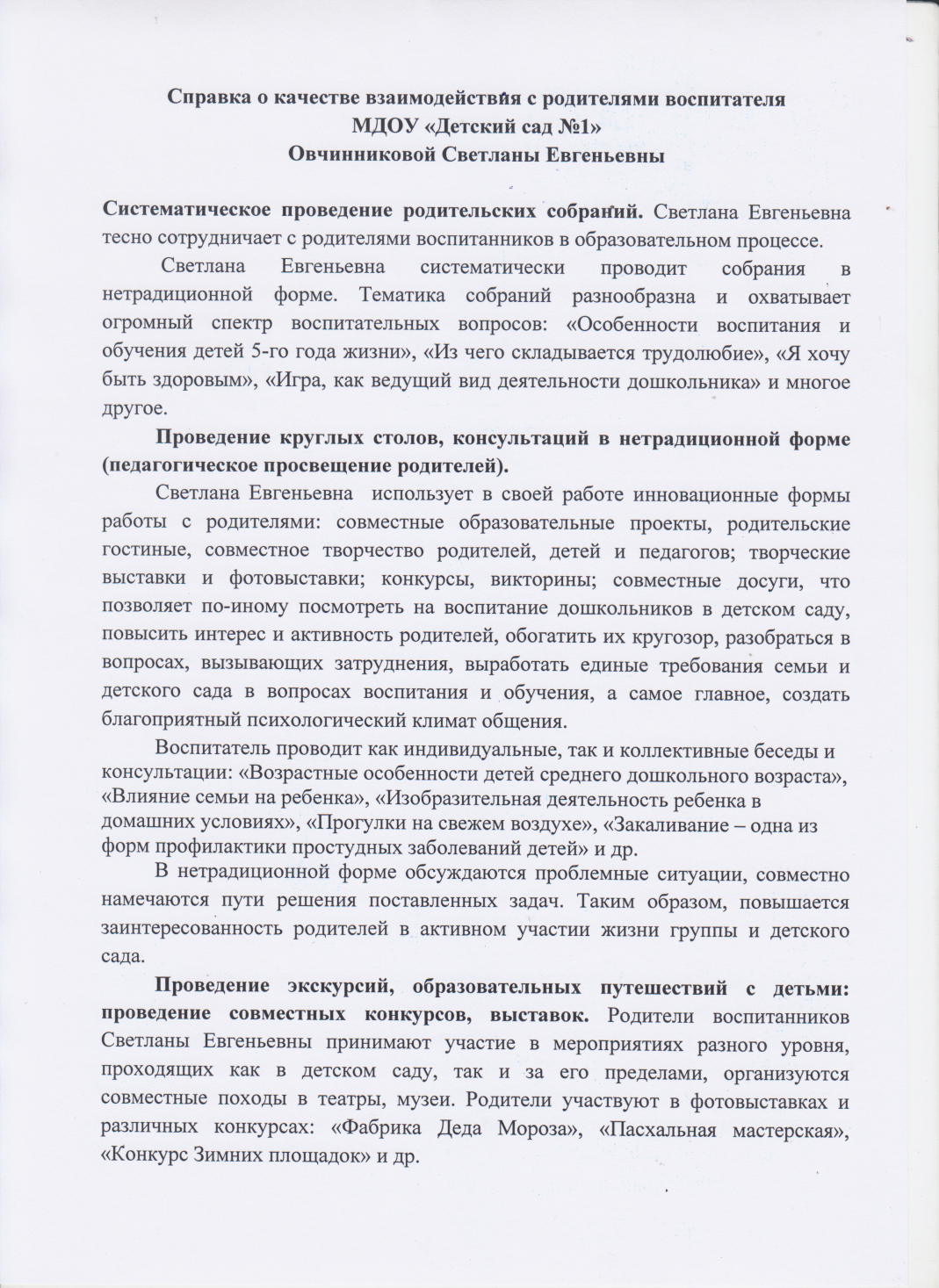 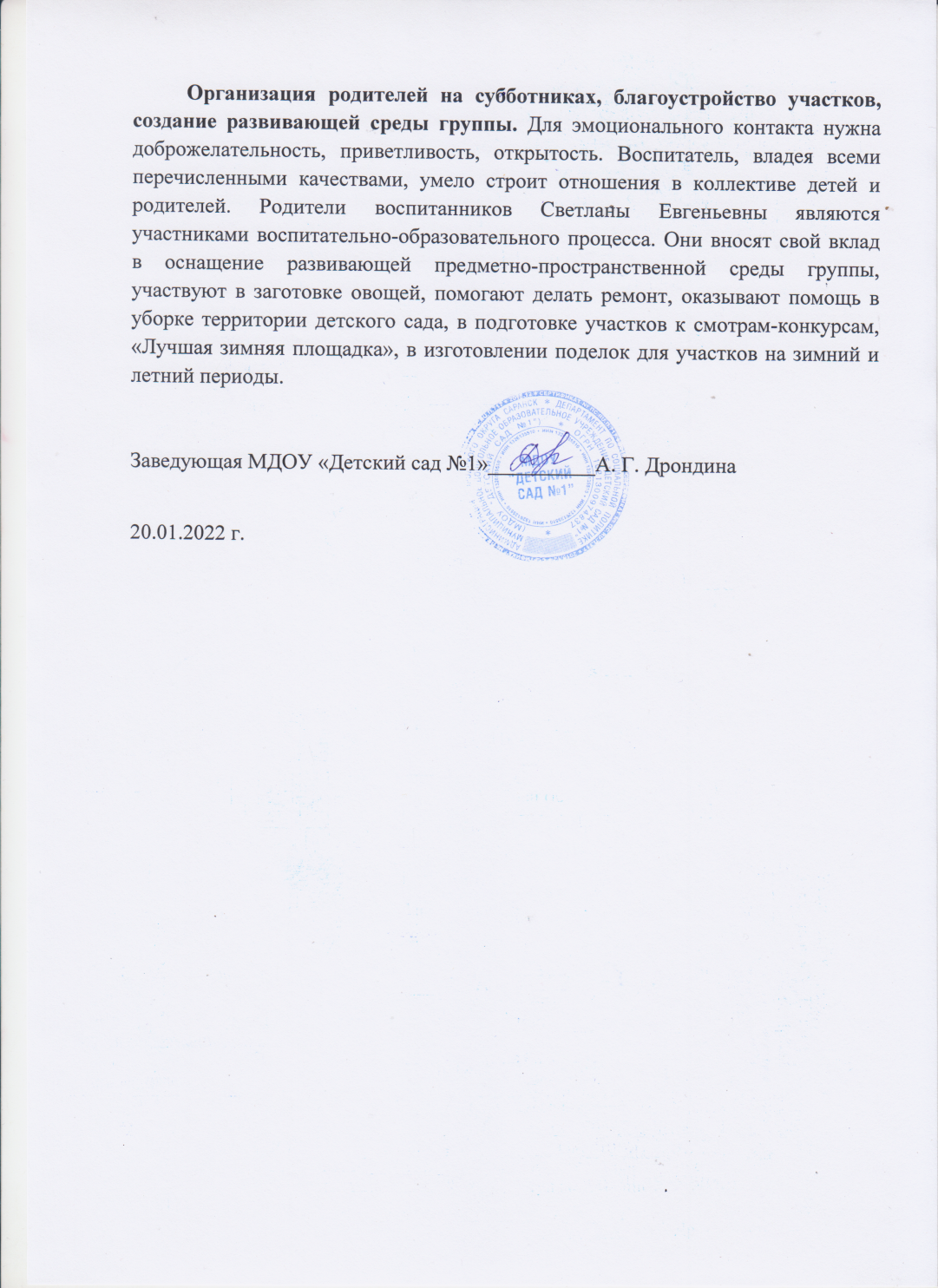 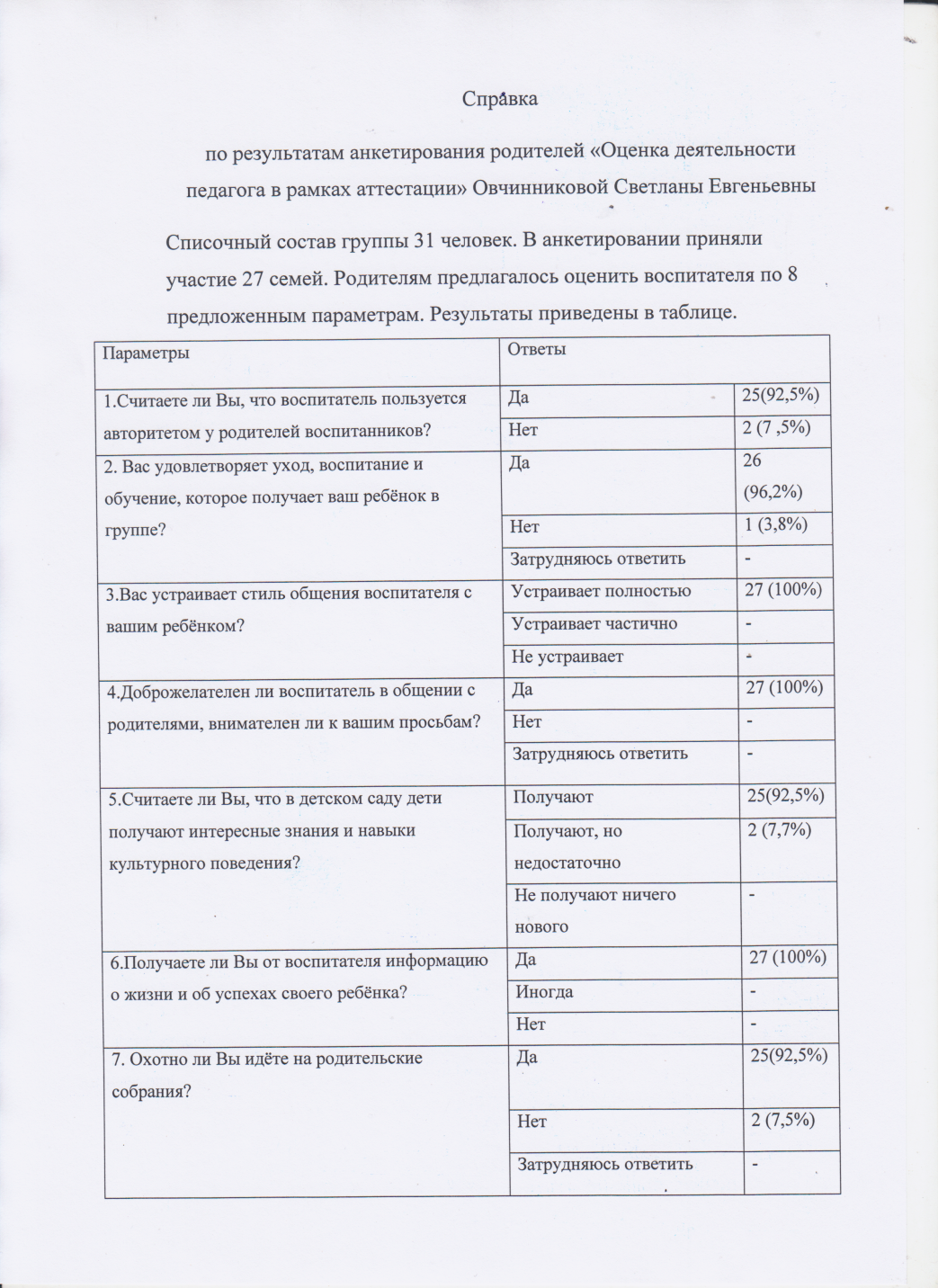 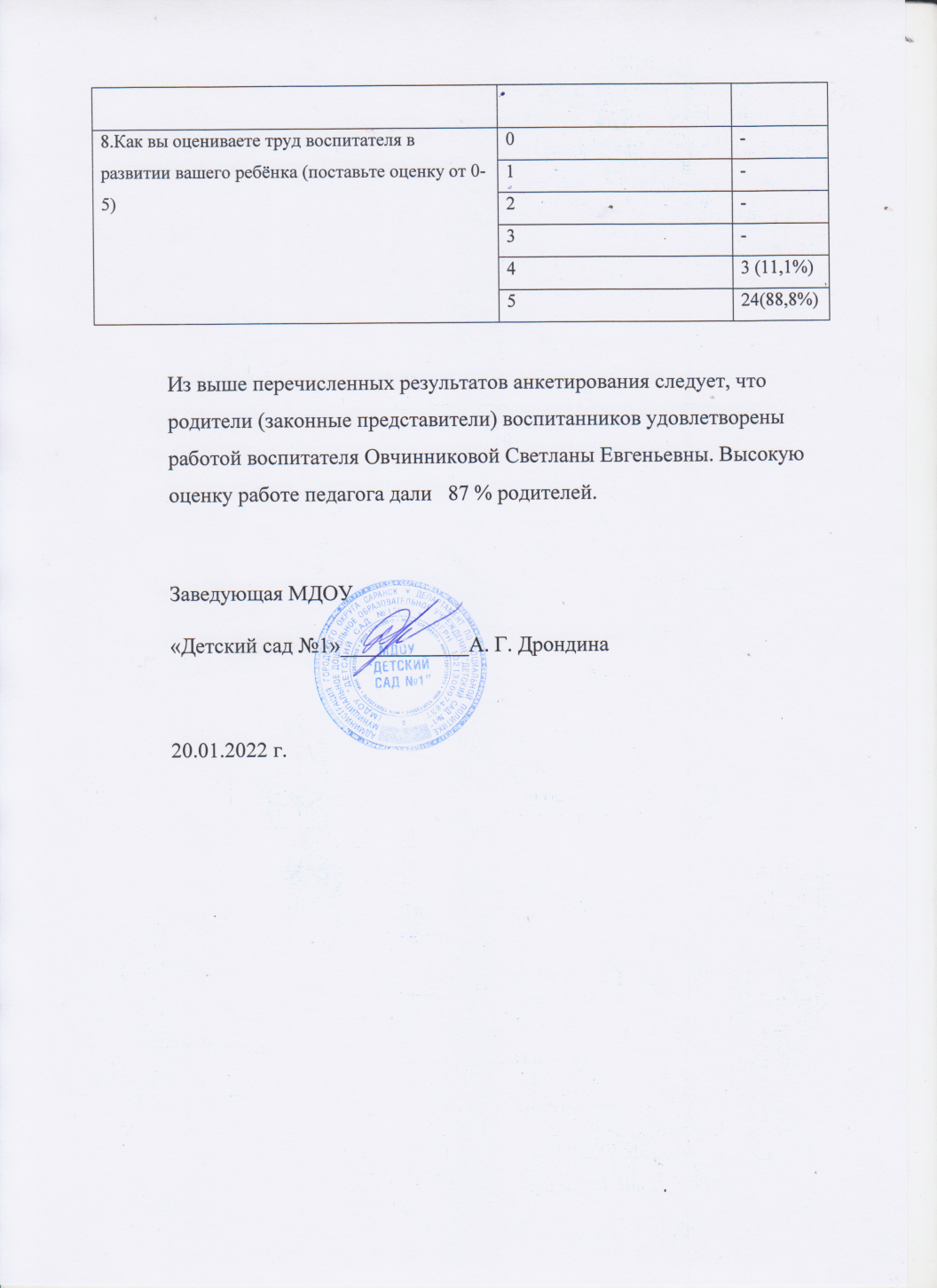 Работа с детьми из социально-неблагополучных семей
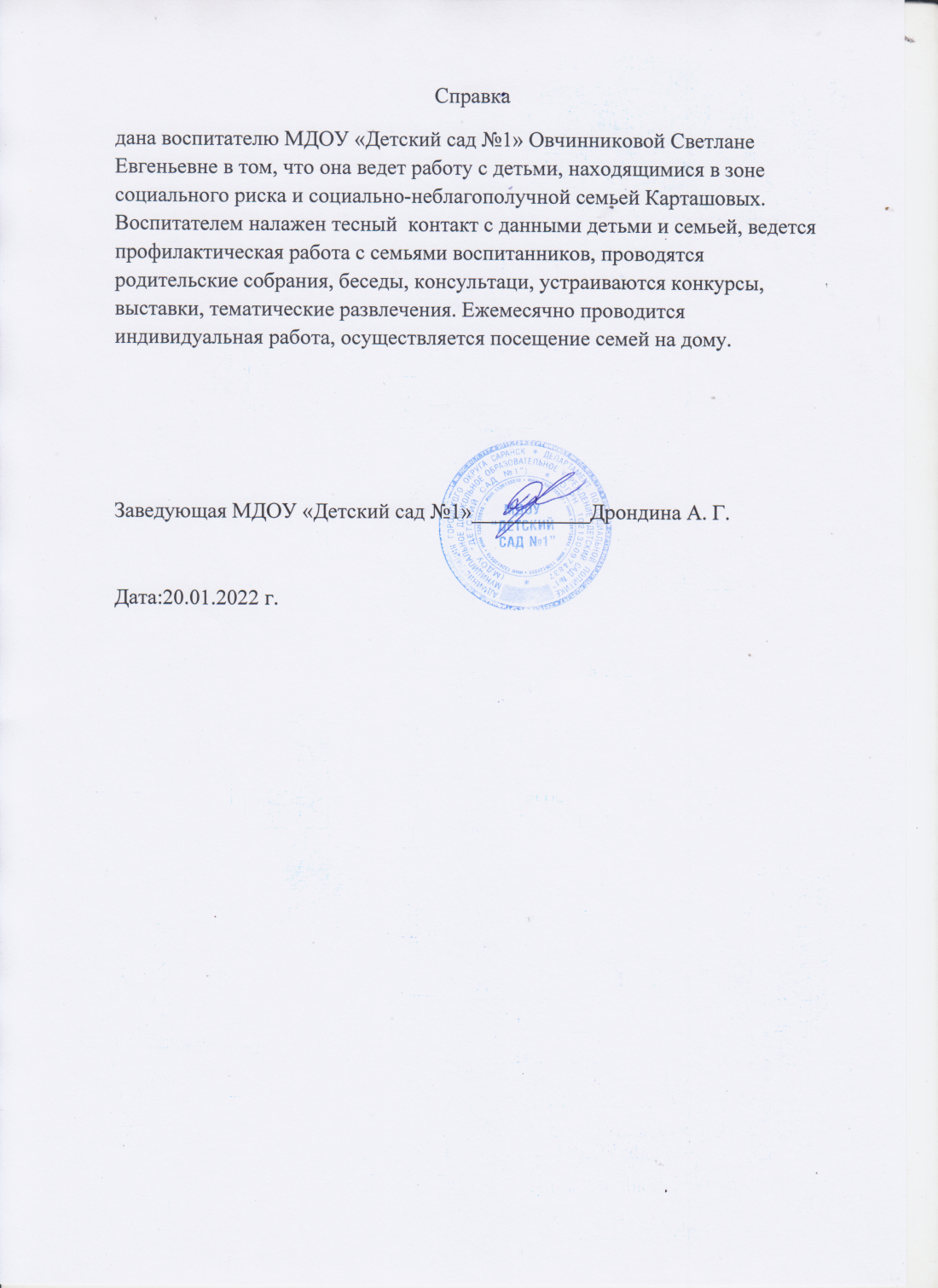 Участие педагога в профессиональных конкурсах
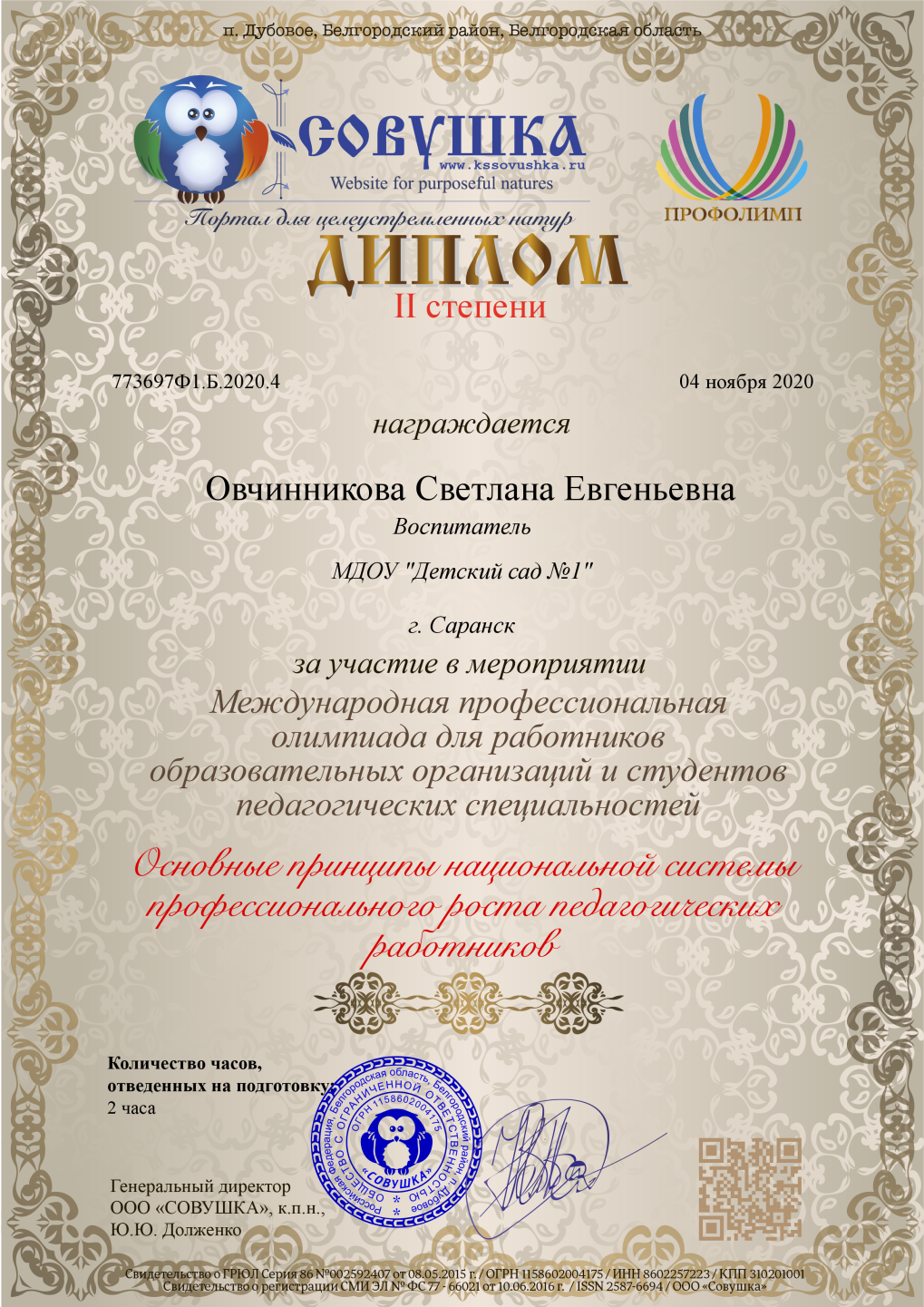 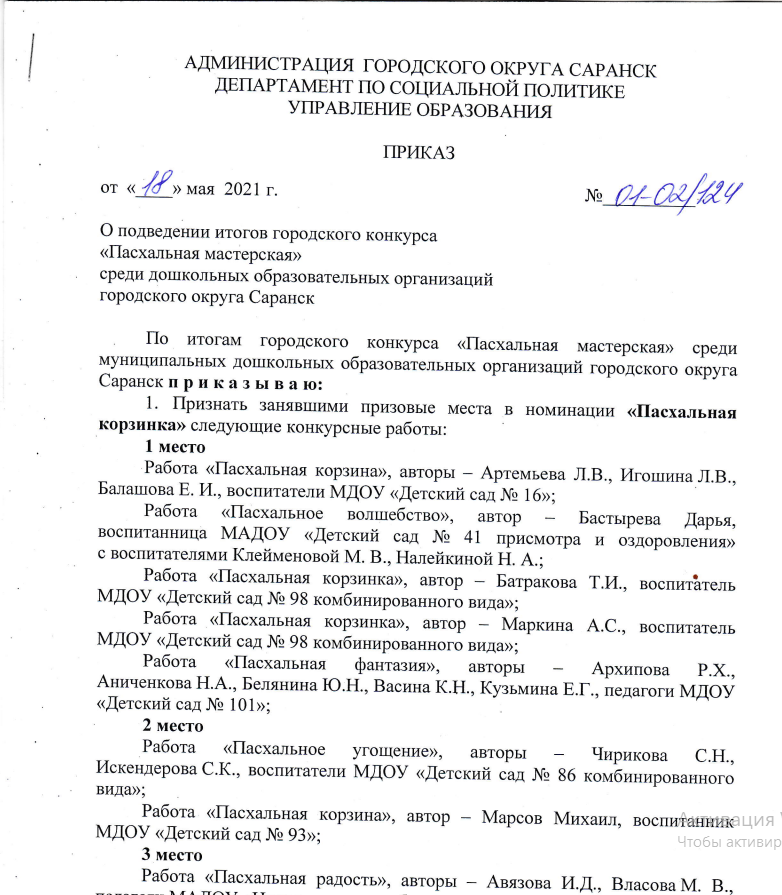 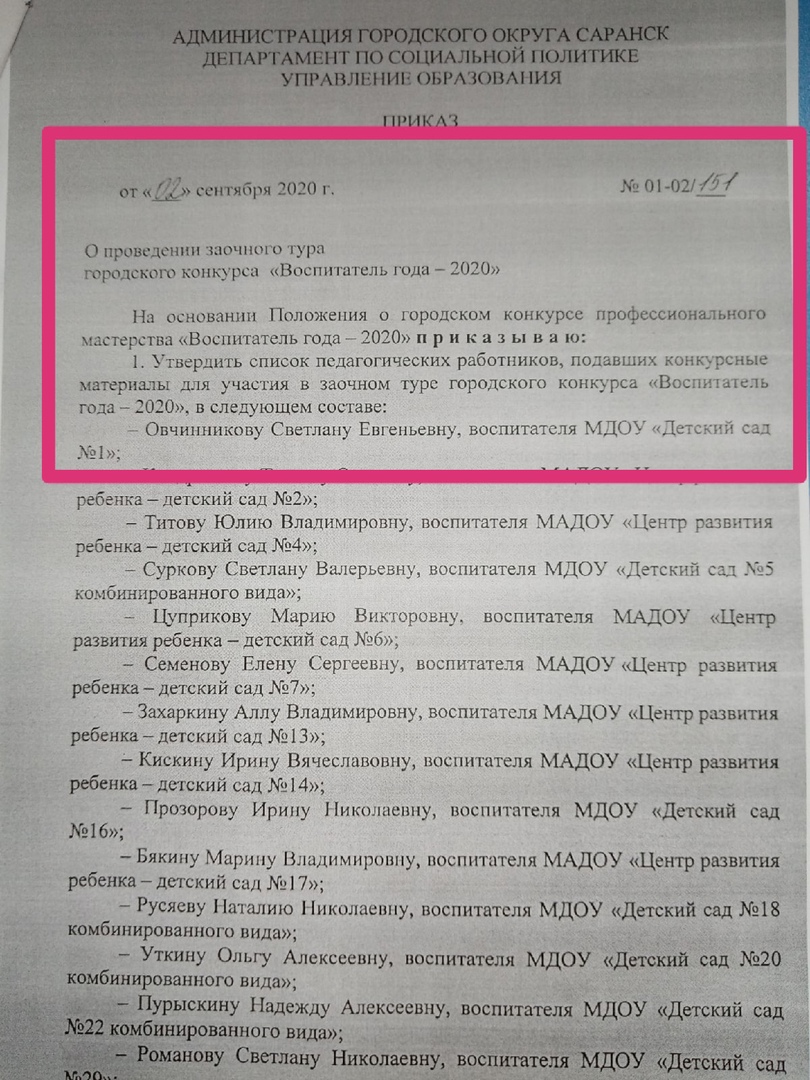 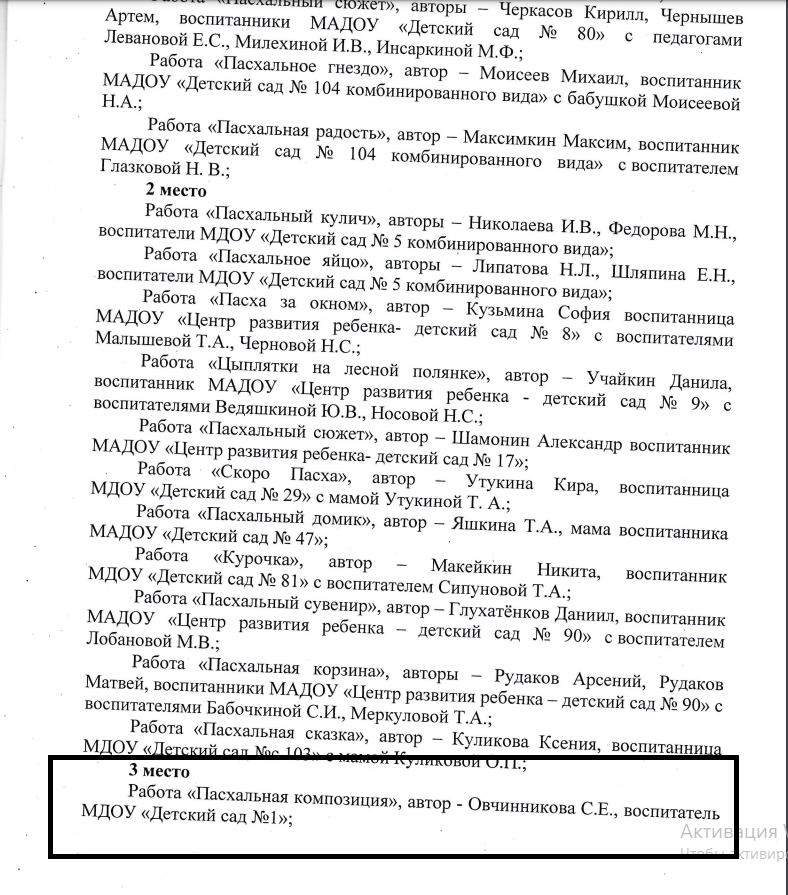 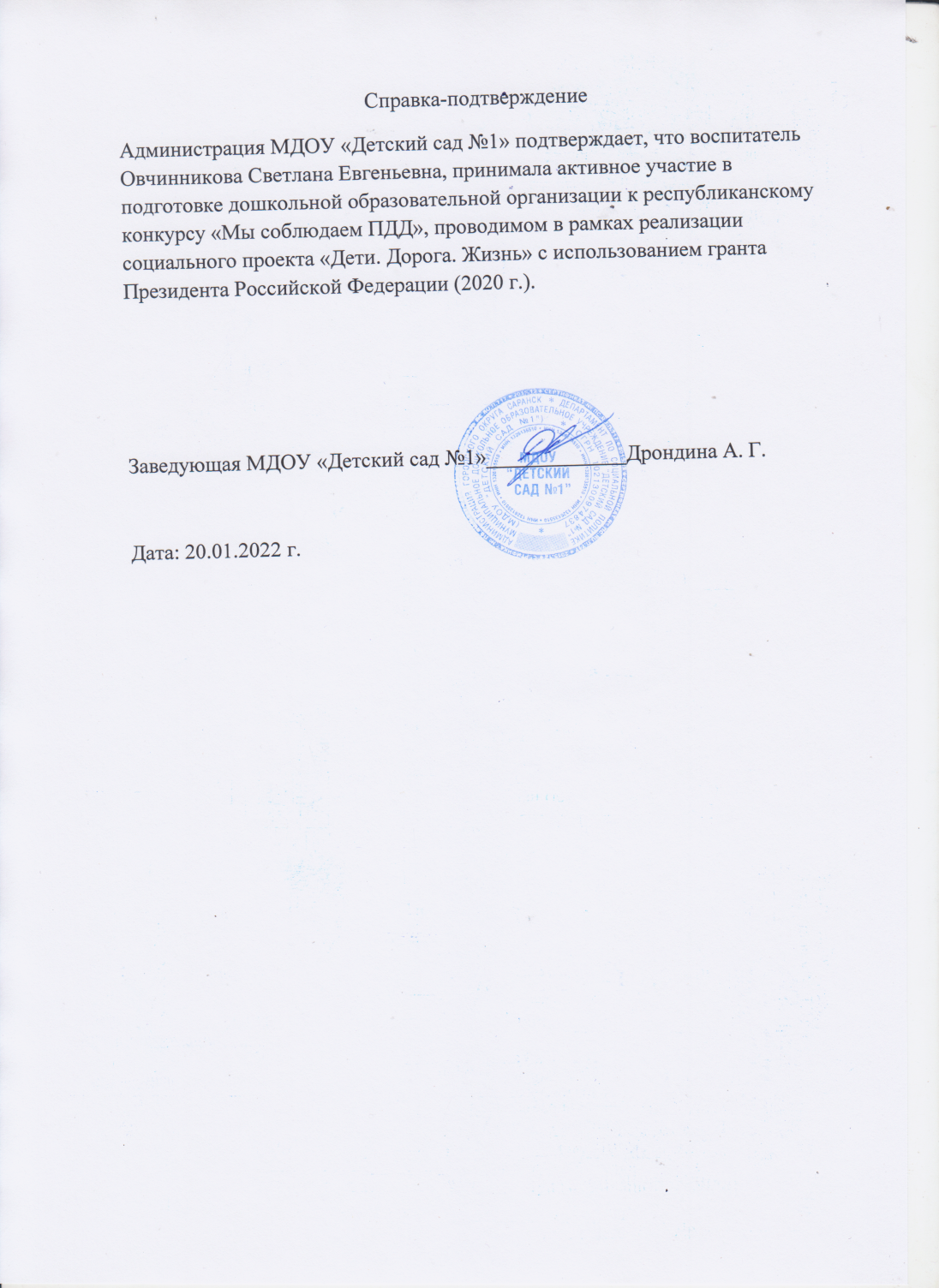 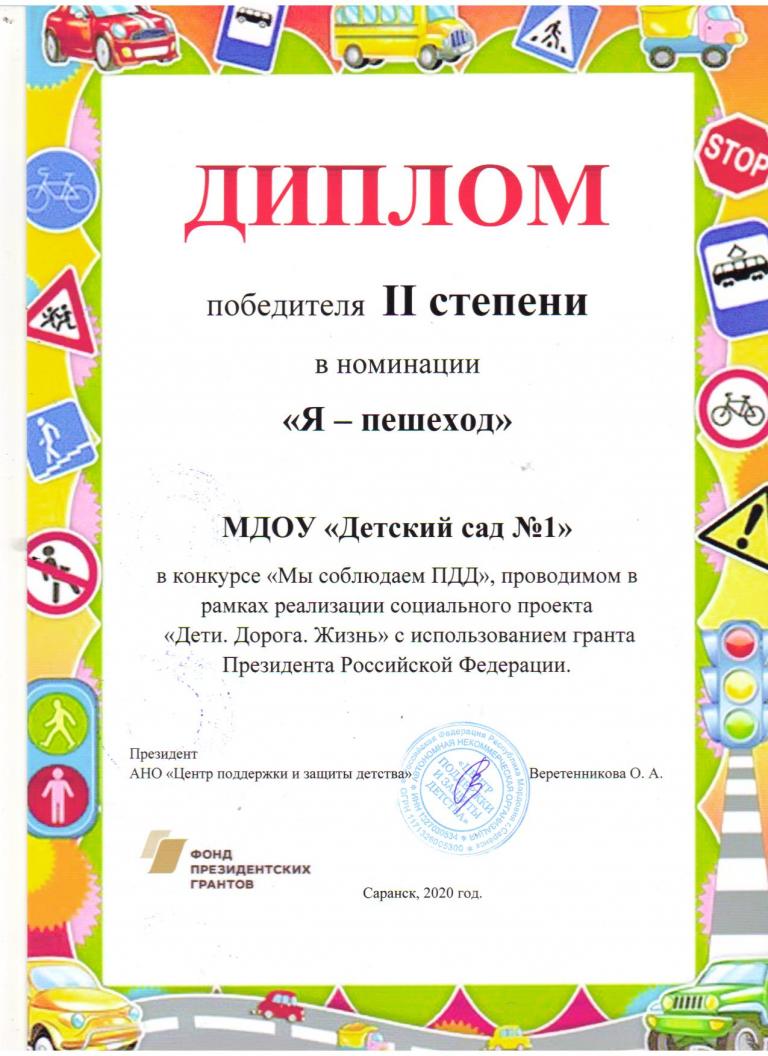 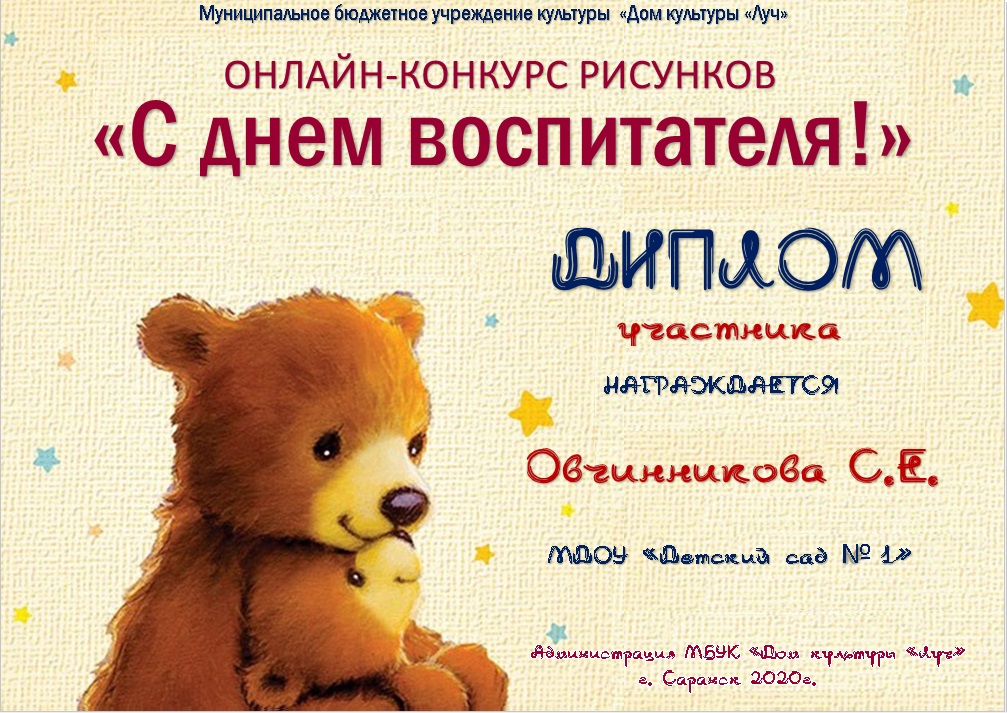 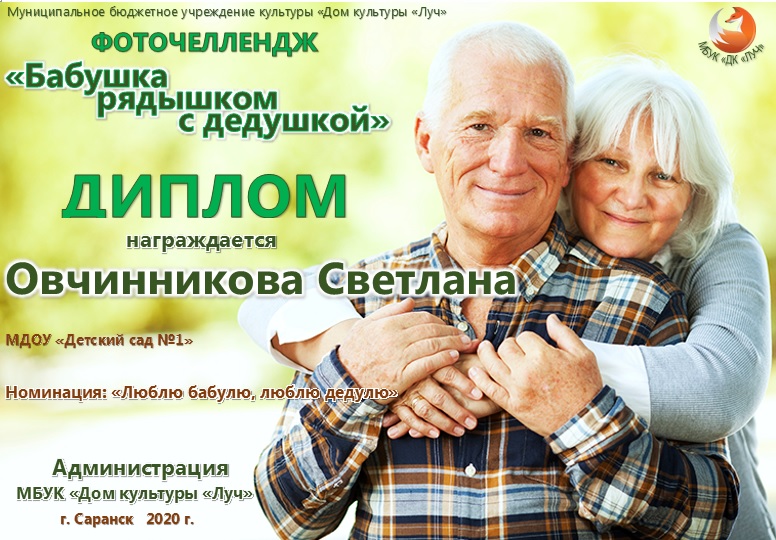 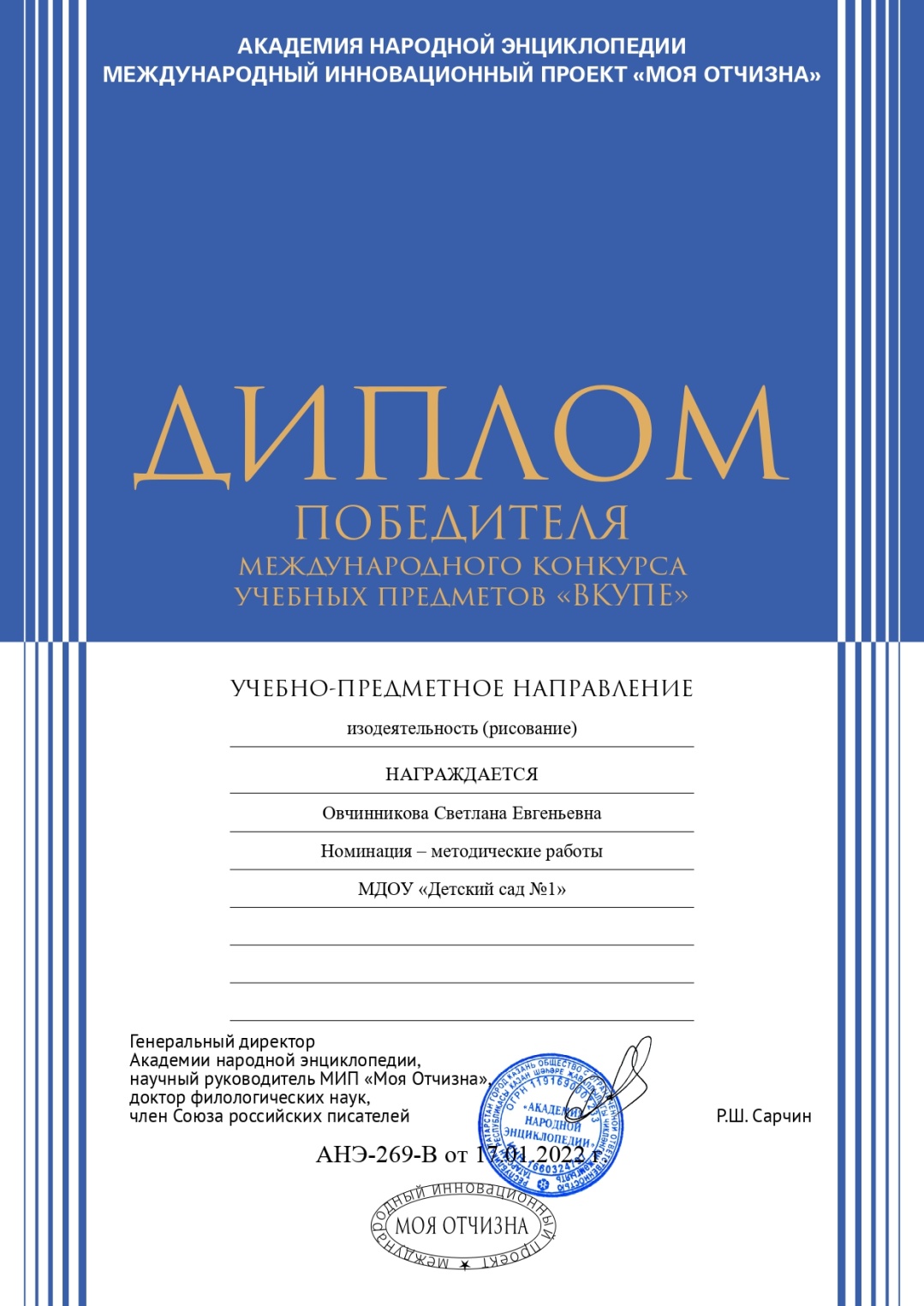 Награды и поощрения
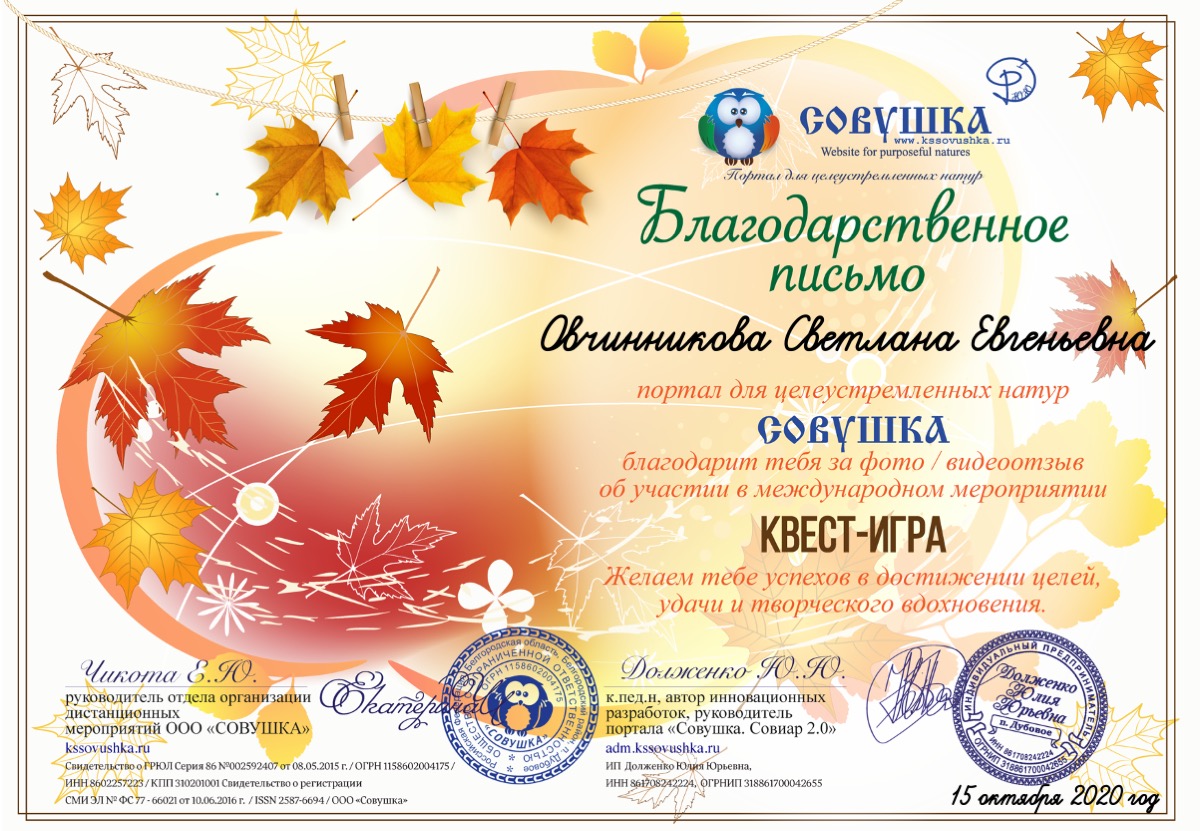 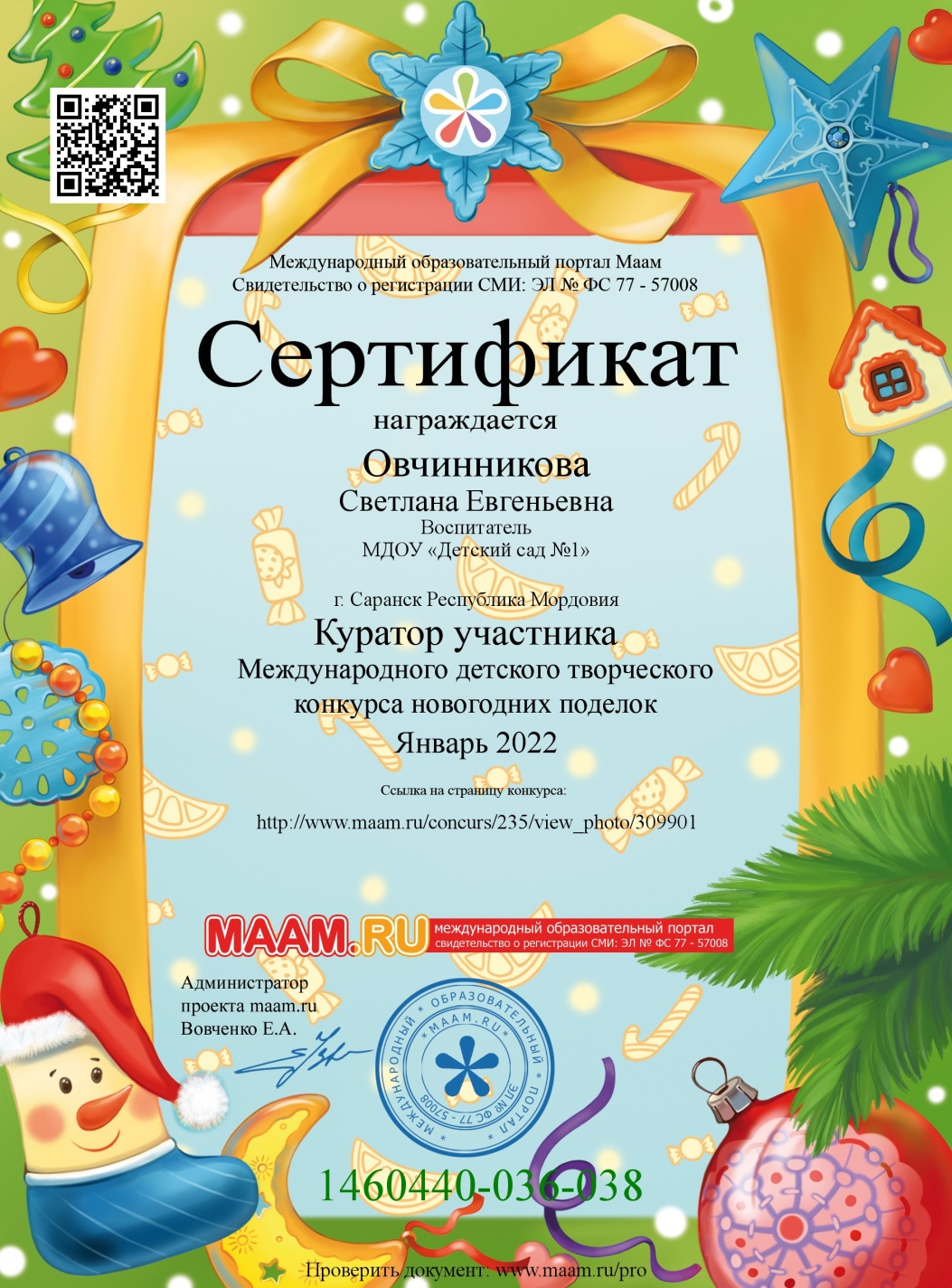 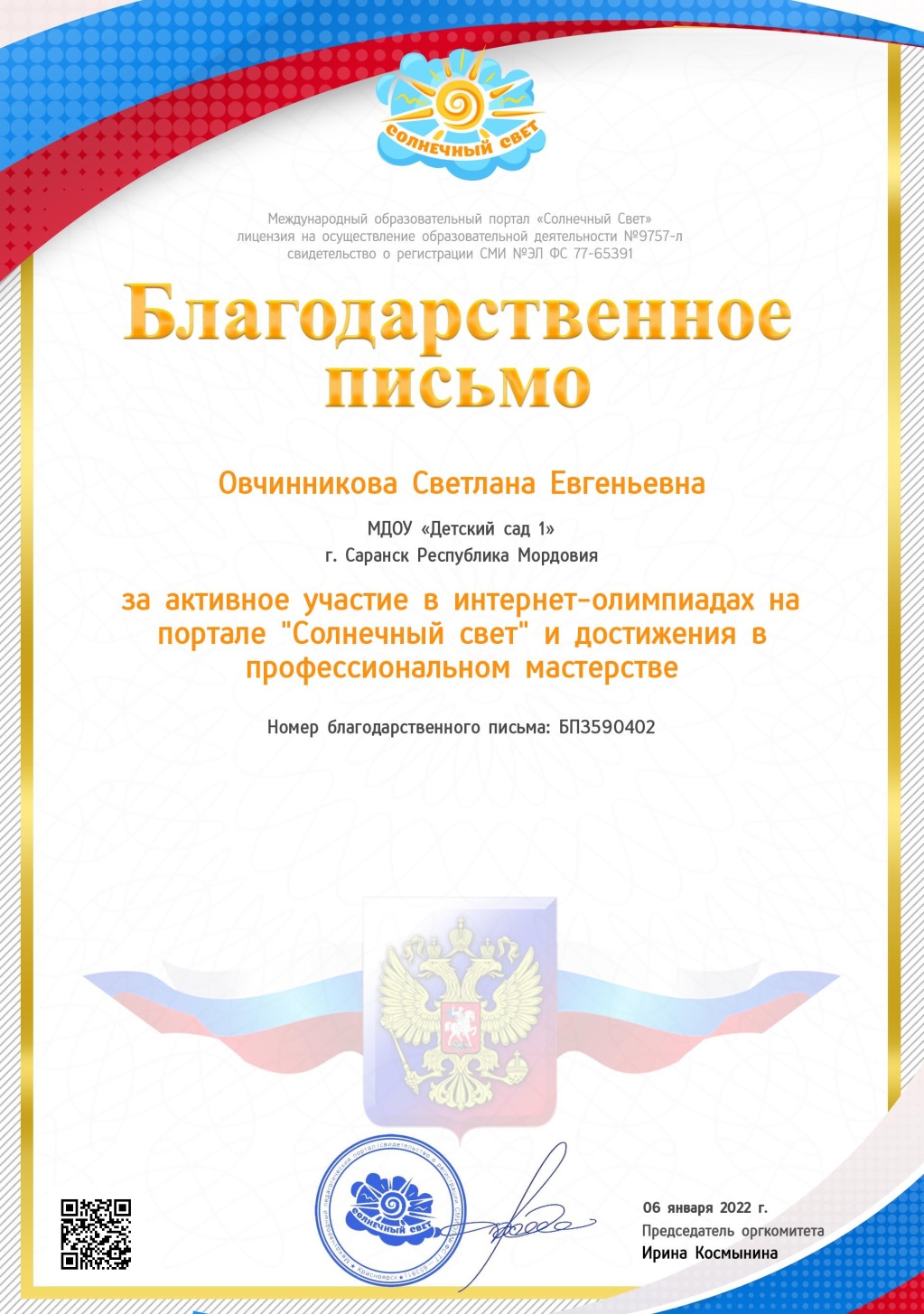 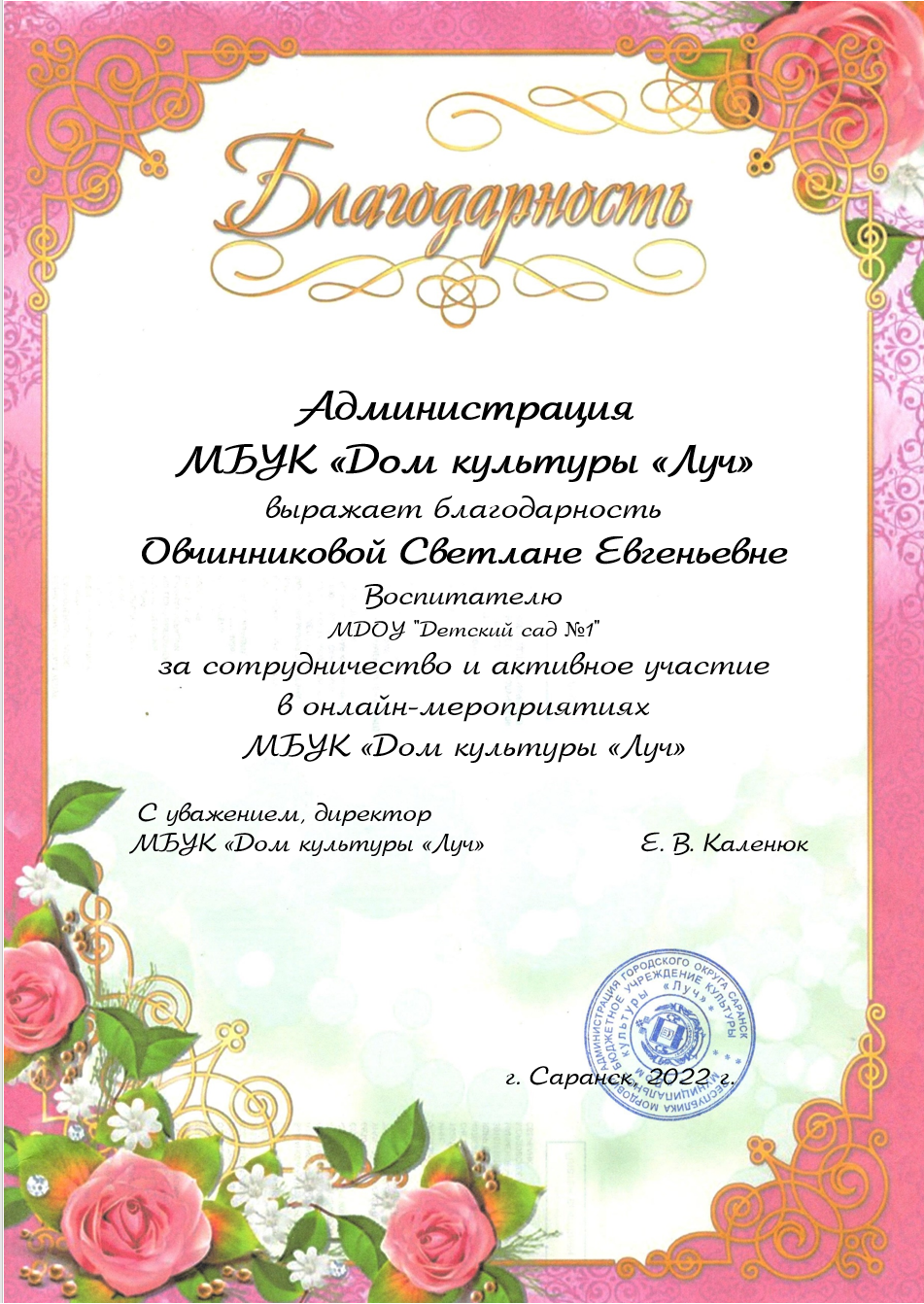 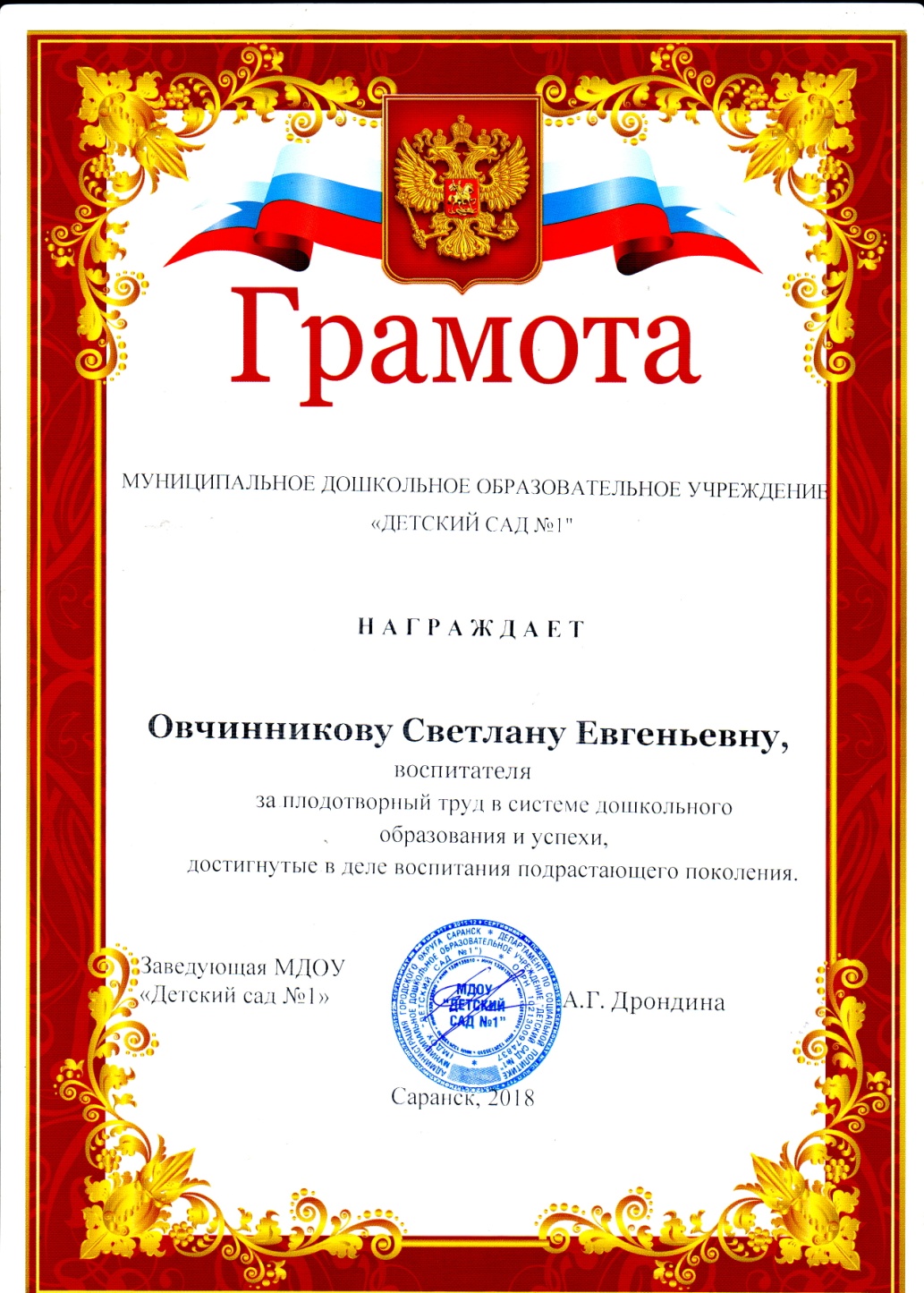 Спасибо за внимание!